rights: applied
UK Global anti-corruption Sanctions regime
A Basic Guide
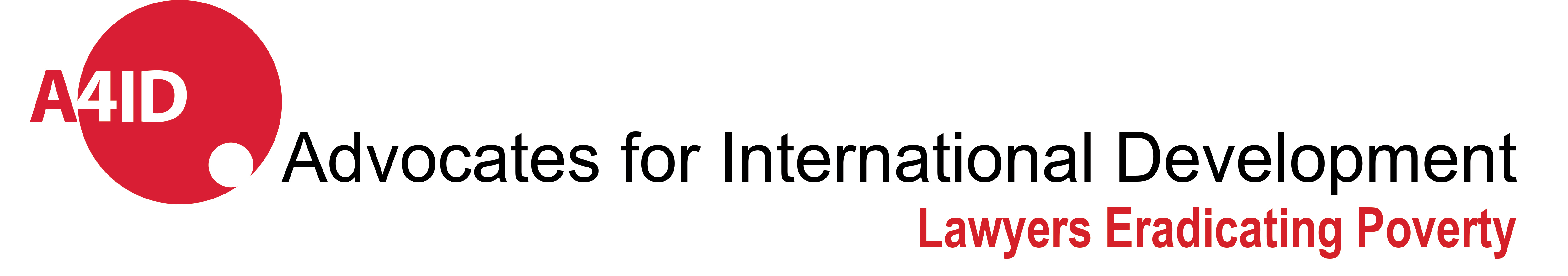 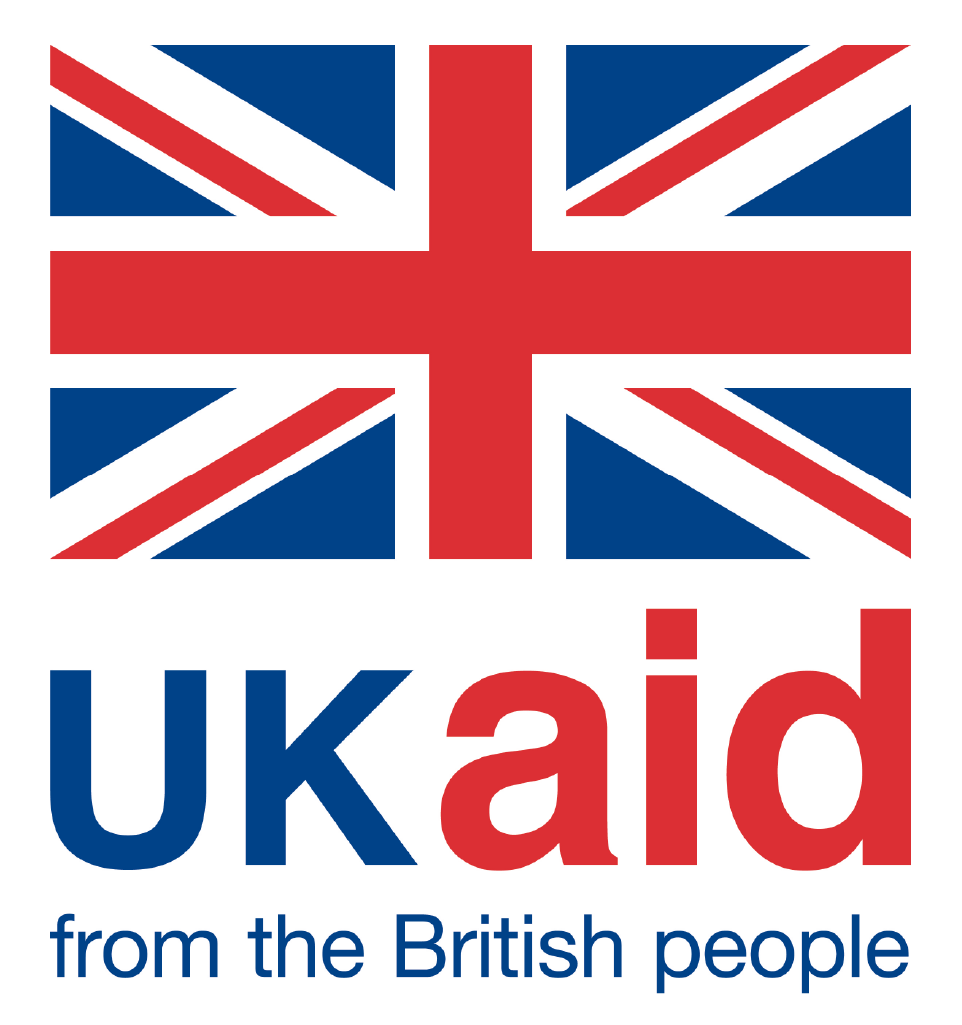 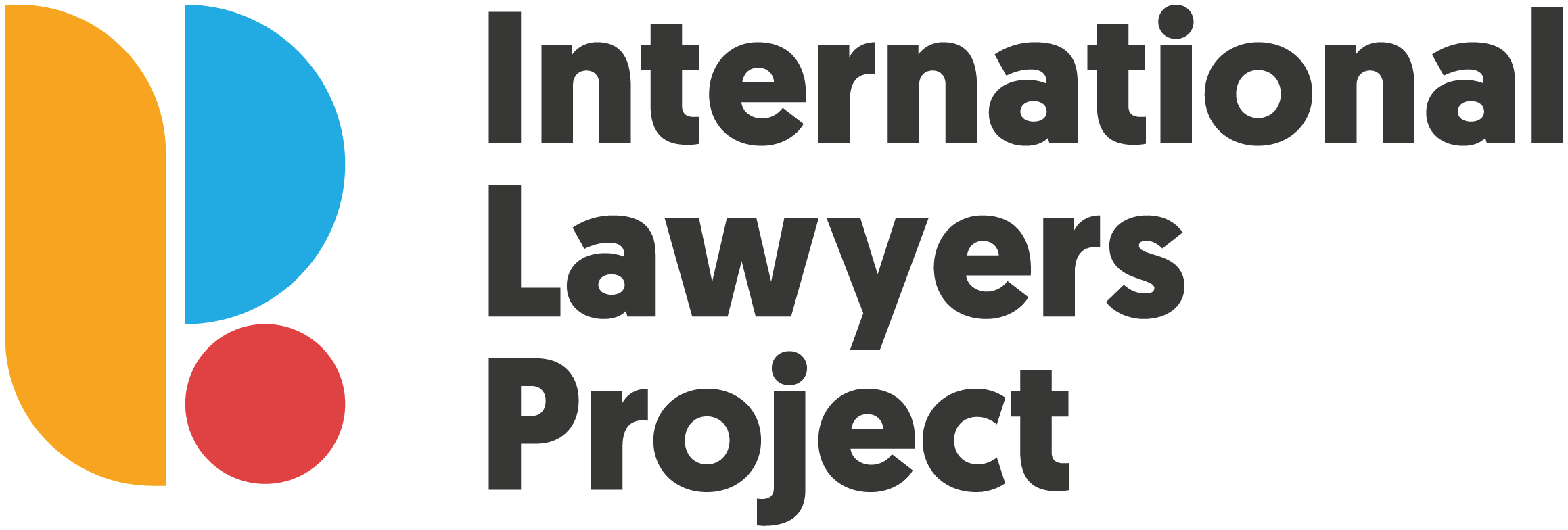 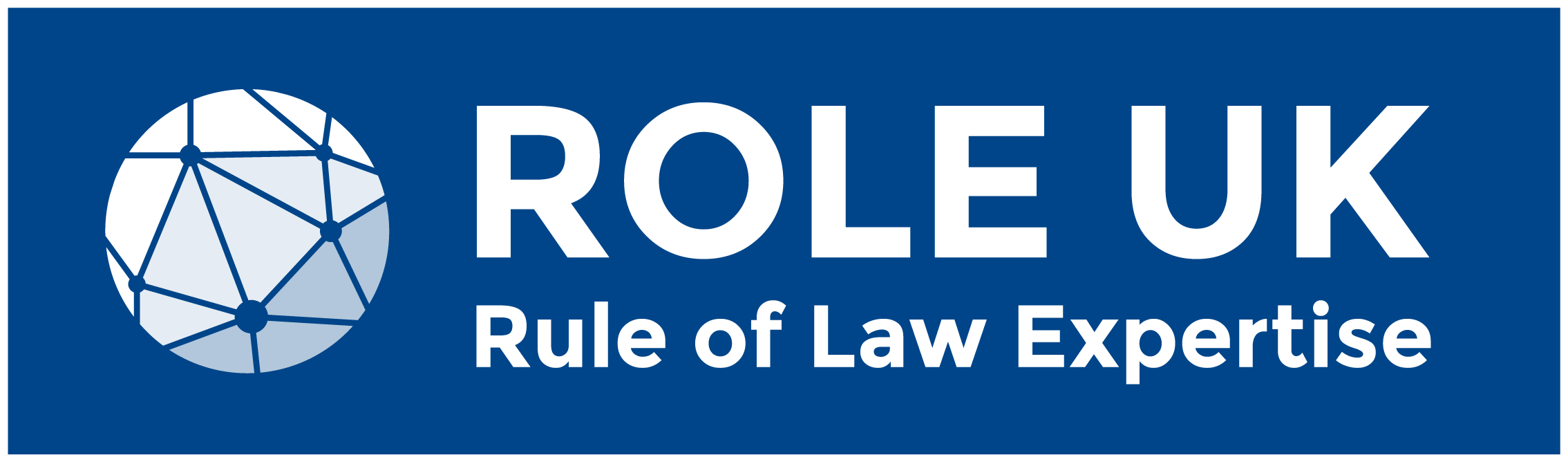 This training has received financial and technical support from Advocates for International Development’s Rule of Law Expertise UK (ROLE UK) Programme and UKAid
rights: applied
Multi-track accountability solutions
Oliver Windridge is founder of rights: applied, a human rights and anti-corruption consultancy that has pioneered the use of “multi-track accountability” solutions.

Oliver Windridge is a British lawyer, specializing in international human rights, anti-corruption and international criminal law. He is particularly interested in exploring where these three elements interconnect.
Learn more at www.rightsapplied.com
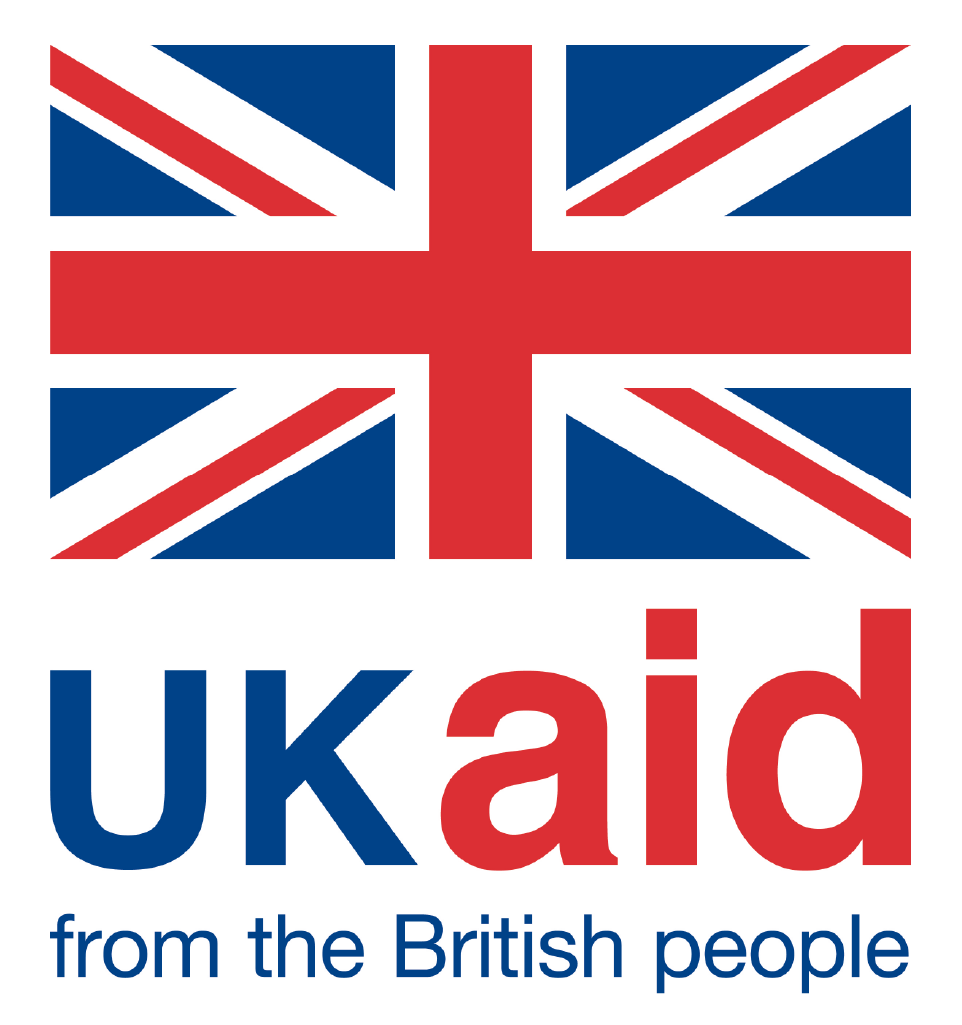 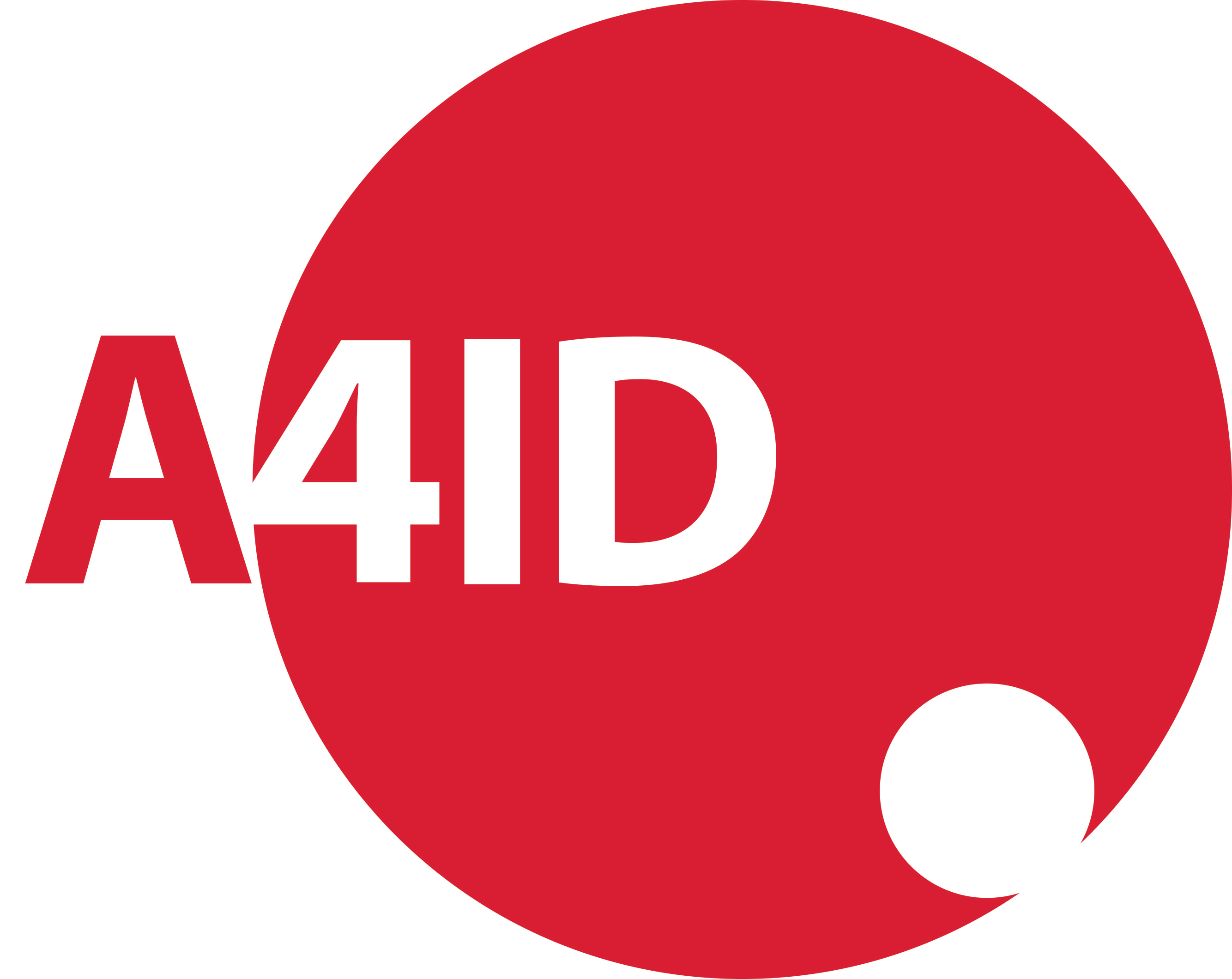 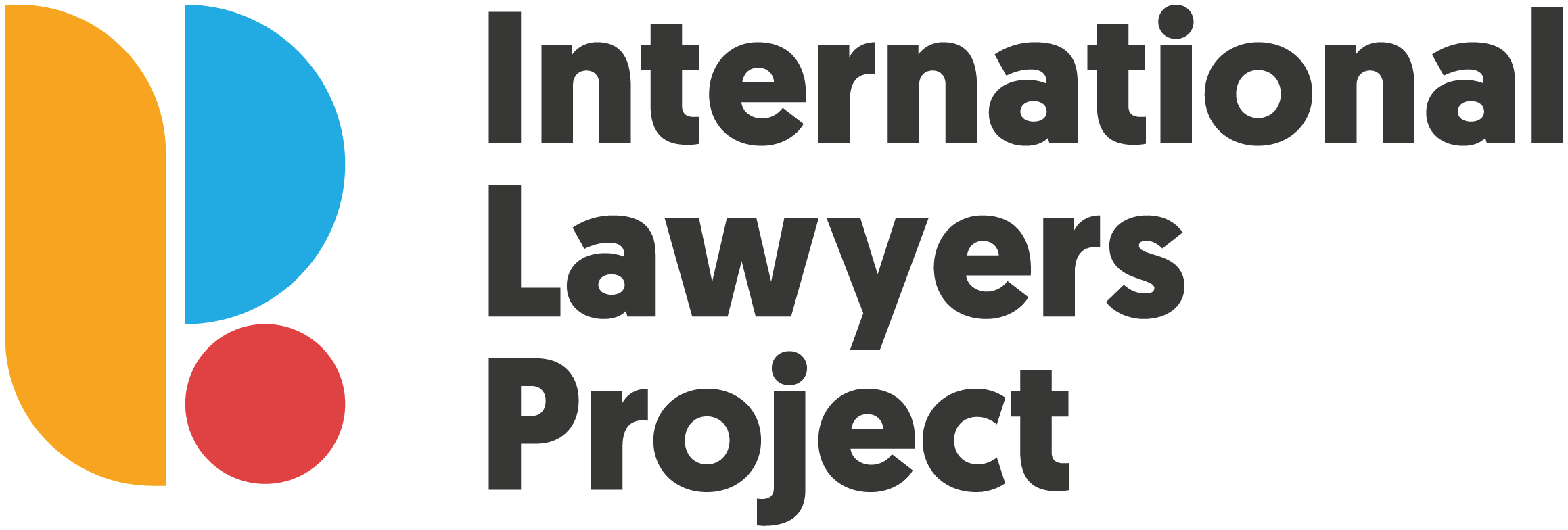 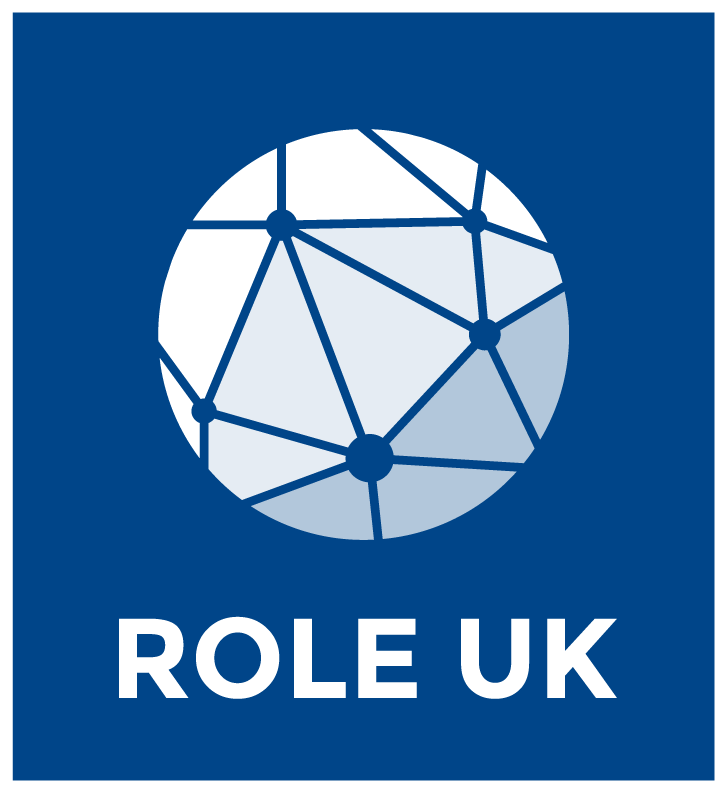 This training has received financial and technical support from Advocates for International Development’s Rule of Law Expertise UK (ROLE UK) Programme and UKAid
INTRODUCTION
Prior to Brexit,  UK sanctions landscape via UN and EU
Post Brexit, UK adopts EU sanctions regimes into UK law and has the ability under the Sanctions and Anti-Money Laundering Act 2018 to create new autonomous regimes
July 2020- launch of Global Human Rights Sanctions Regime
April 2021 – launch of Global Anti-Corruption Sanctions Regime
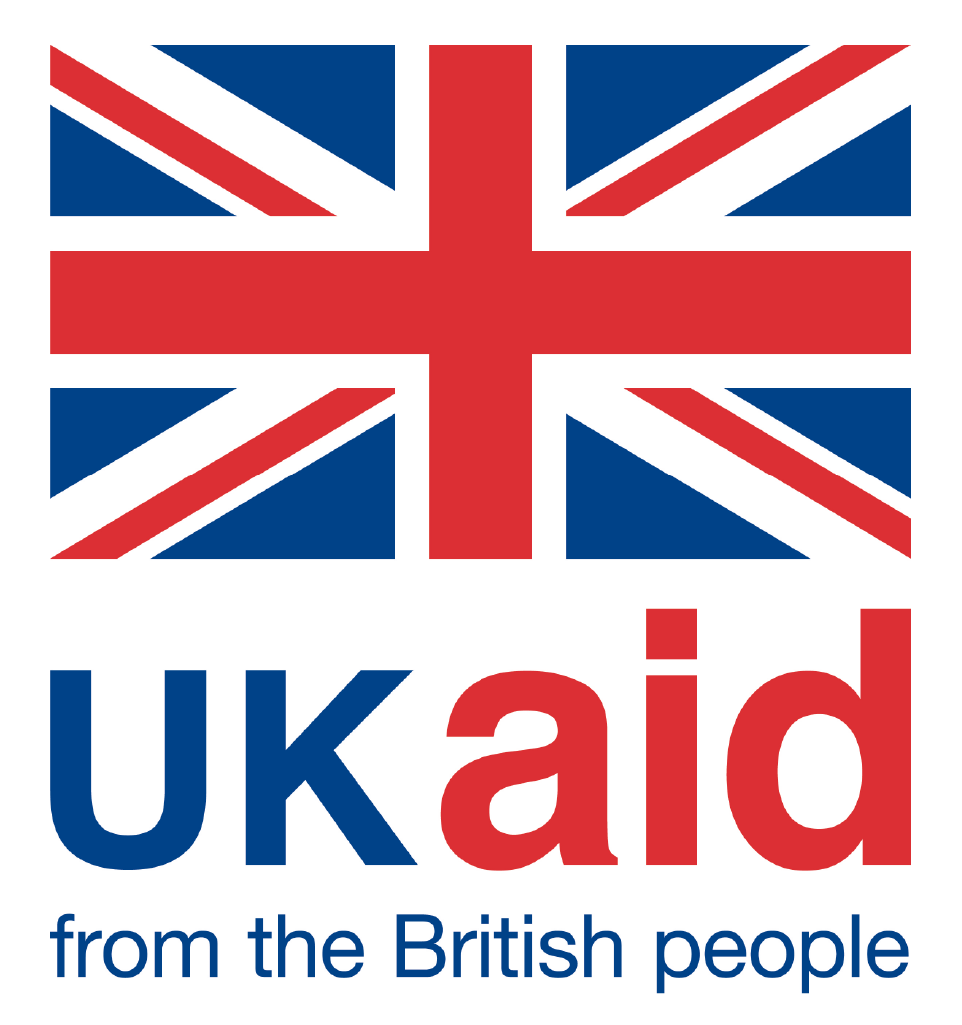 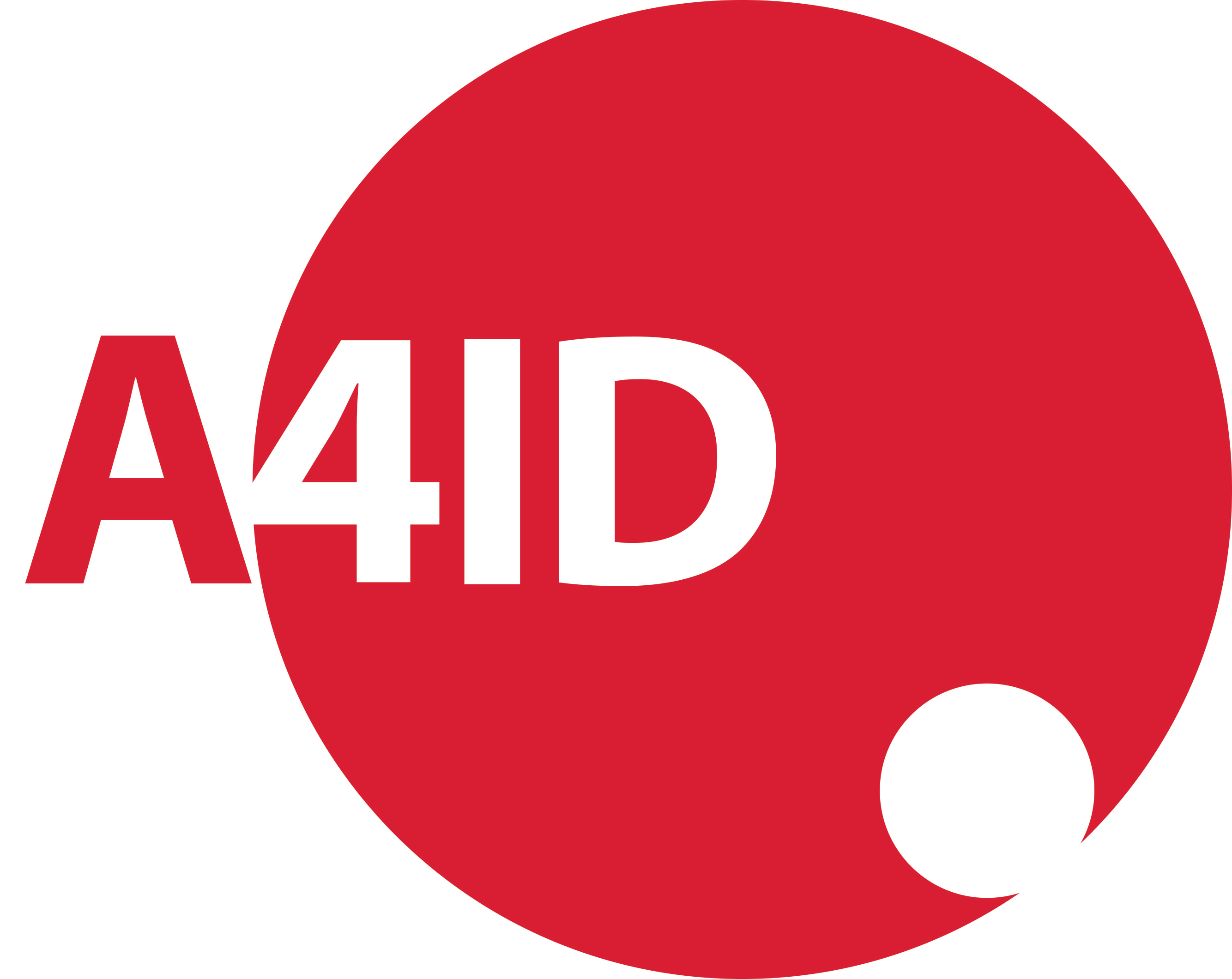 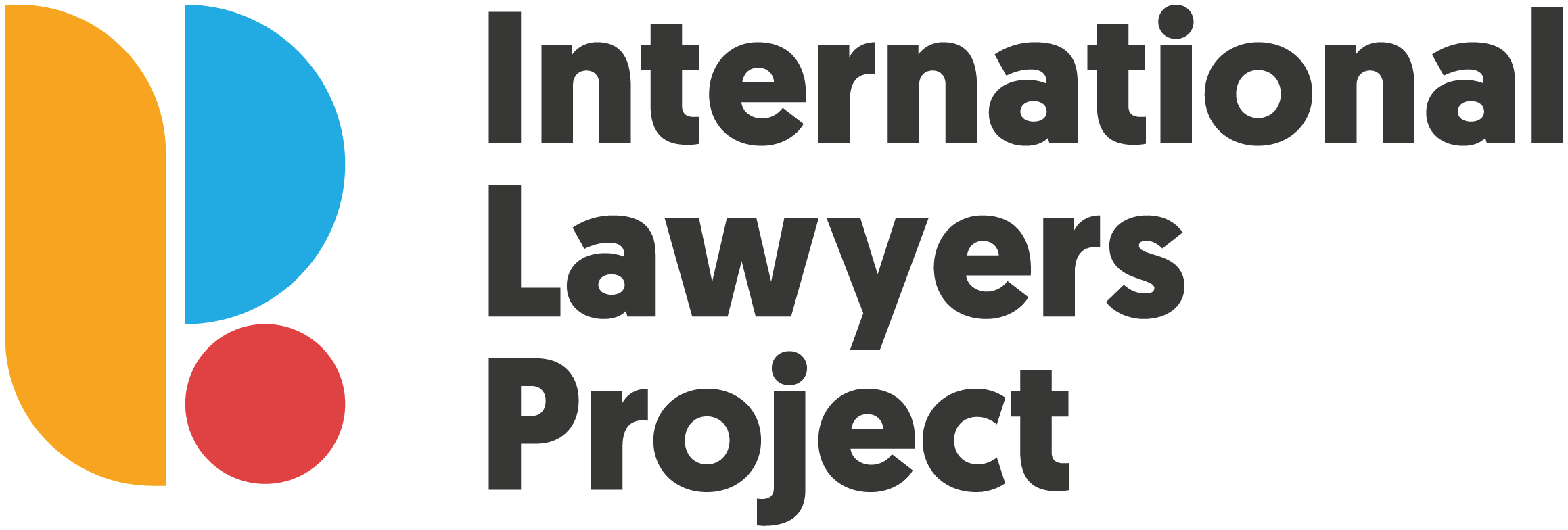 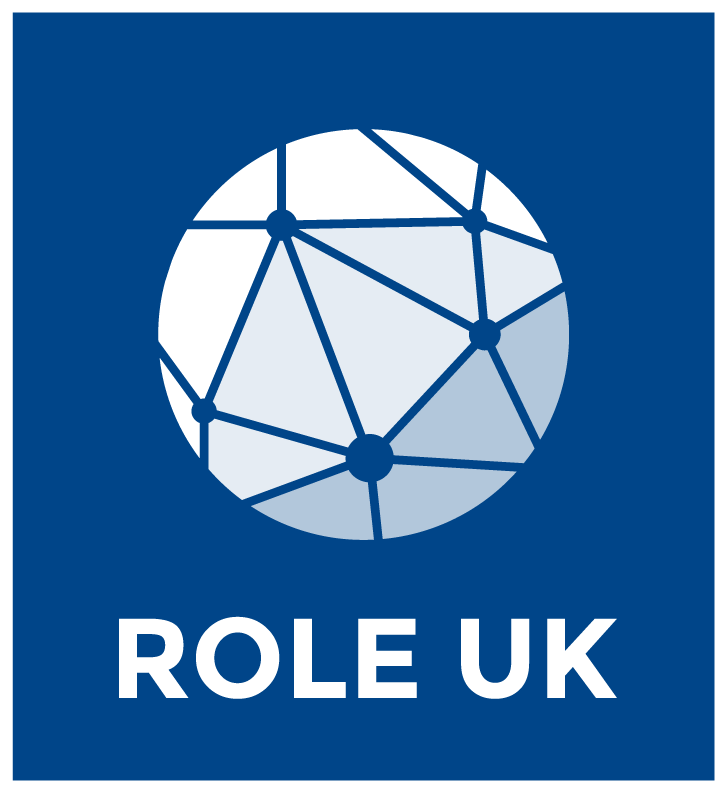 This training has received financial and technical support from Advocates for International Development’s Rule of Law Expertise UK (ROLE UK) Programme and UKAid
Forms of sanctions:TARGETED AGAINST INDIVIDUALS AND ENTITIES
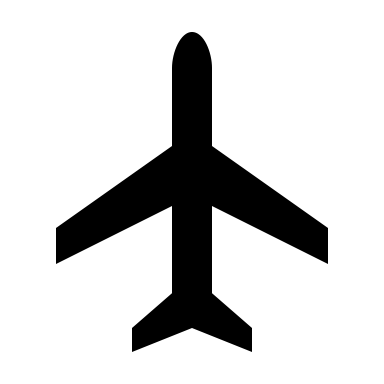 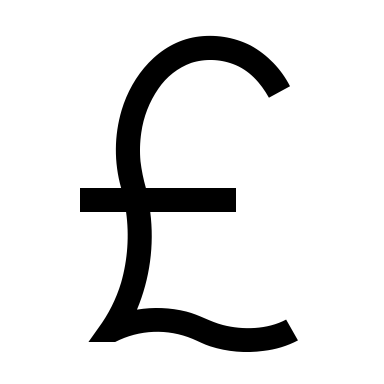 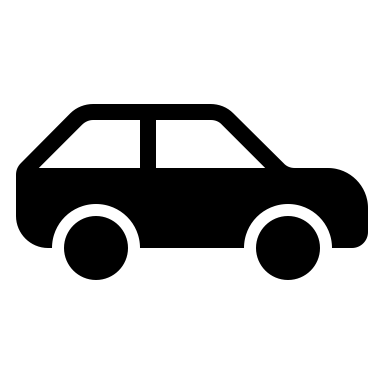 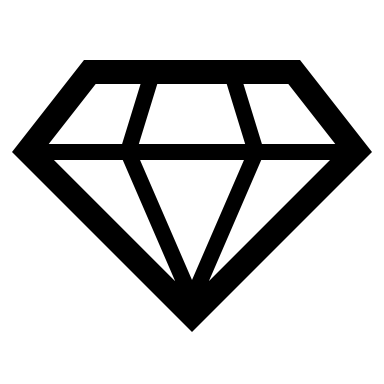 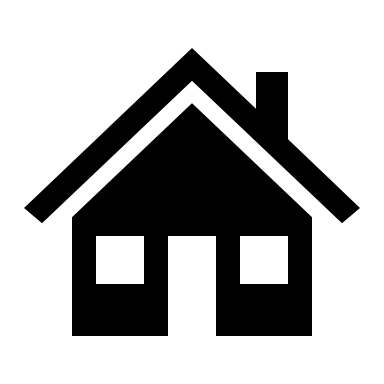 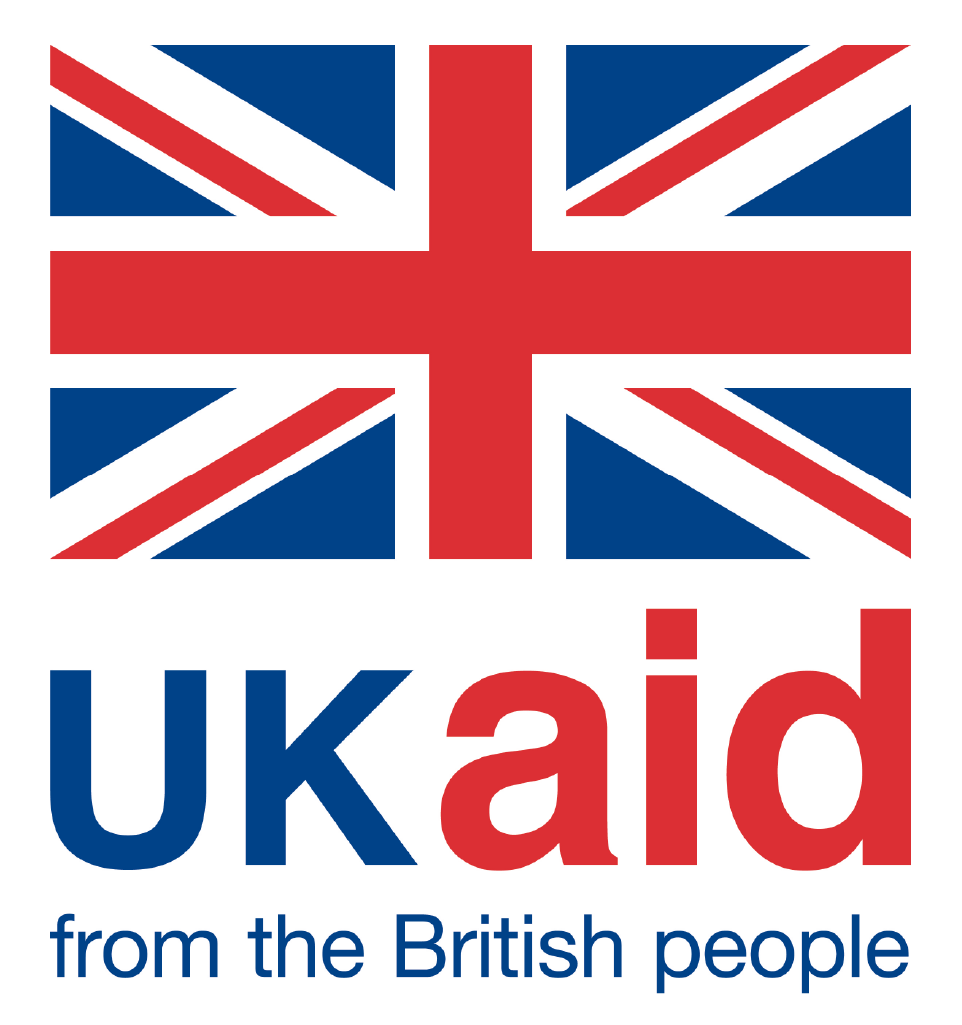 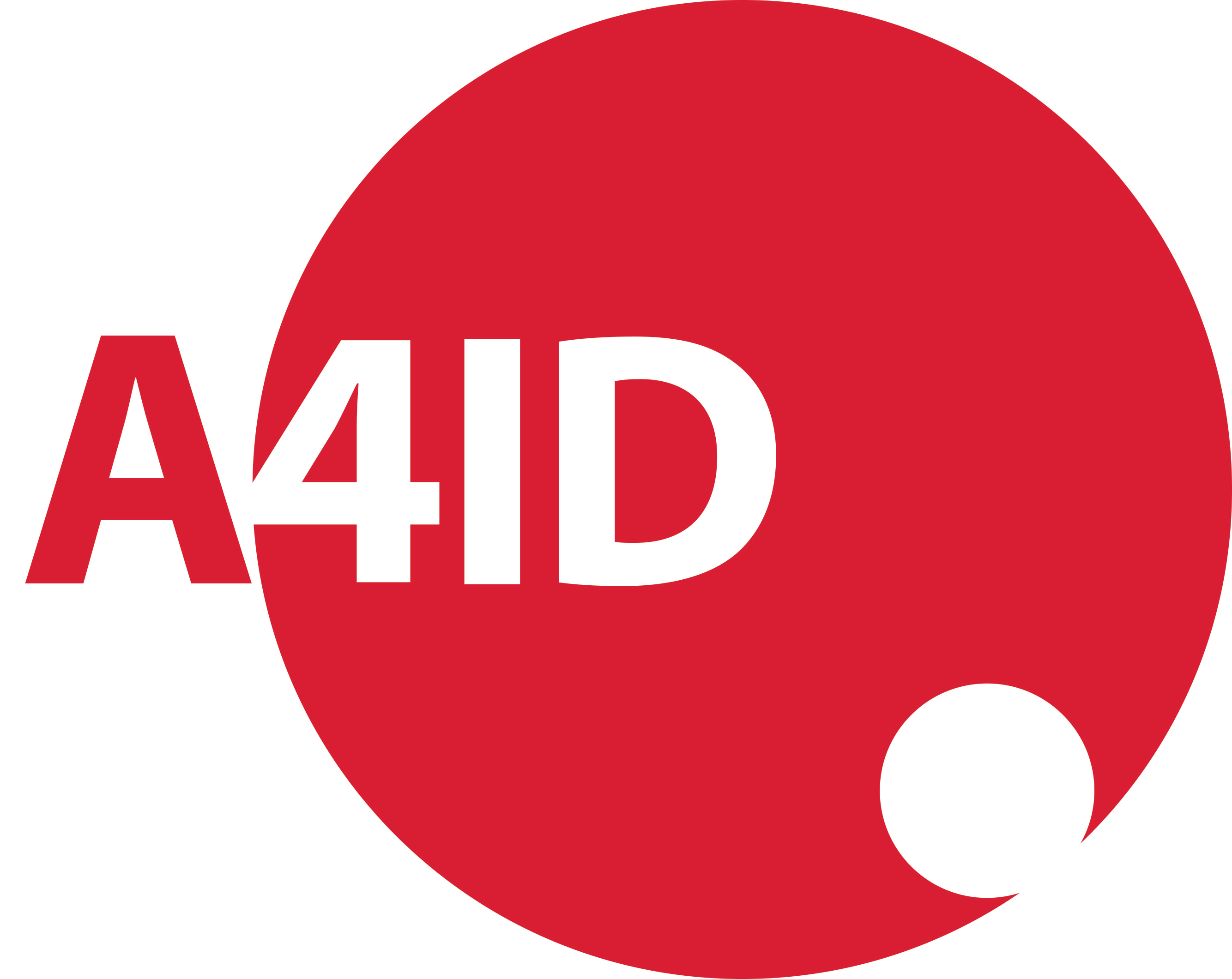 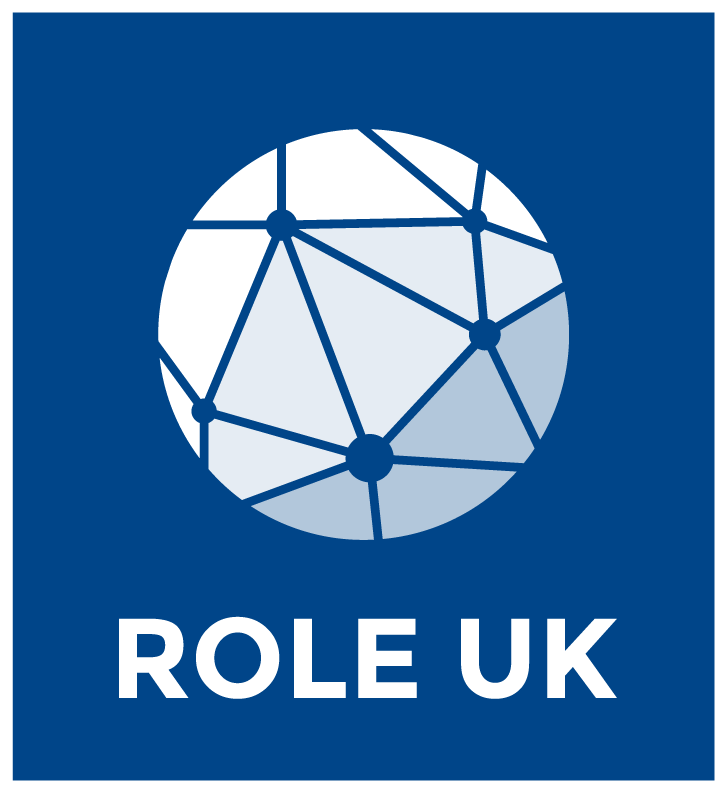 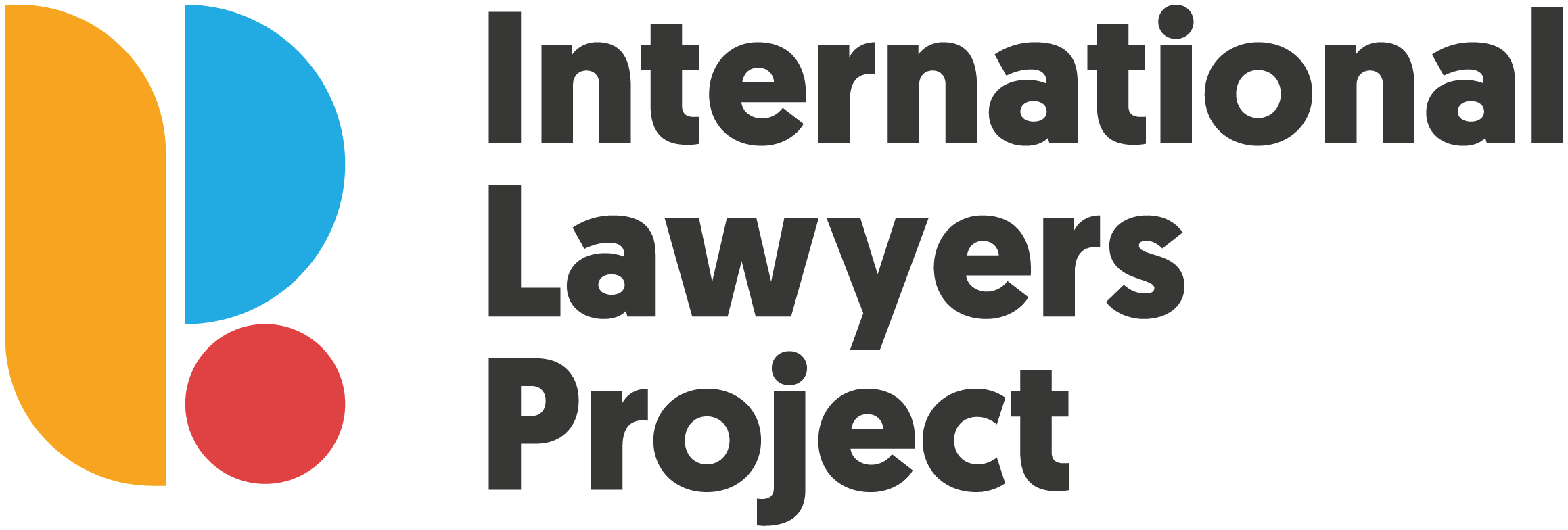 This training has received financial and technical support from Advocates for International Development’s Rule of Law Expertise UK (ROLE UK) Programme and UKAid
Definition of corruption
UK GAC states that “Corruption” means:

Bribery

Misappropriation of Property
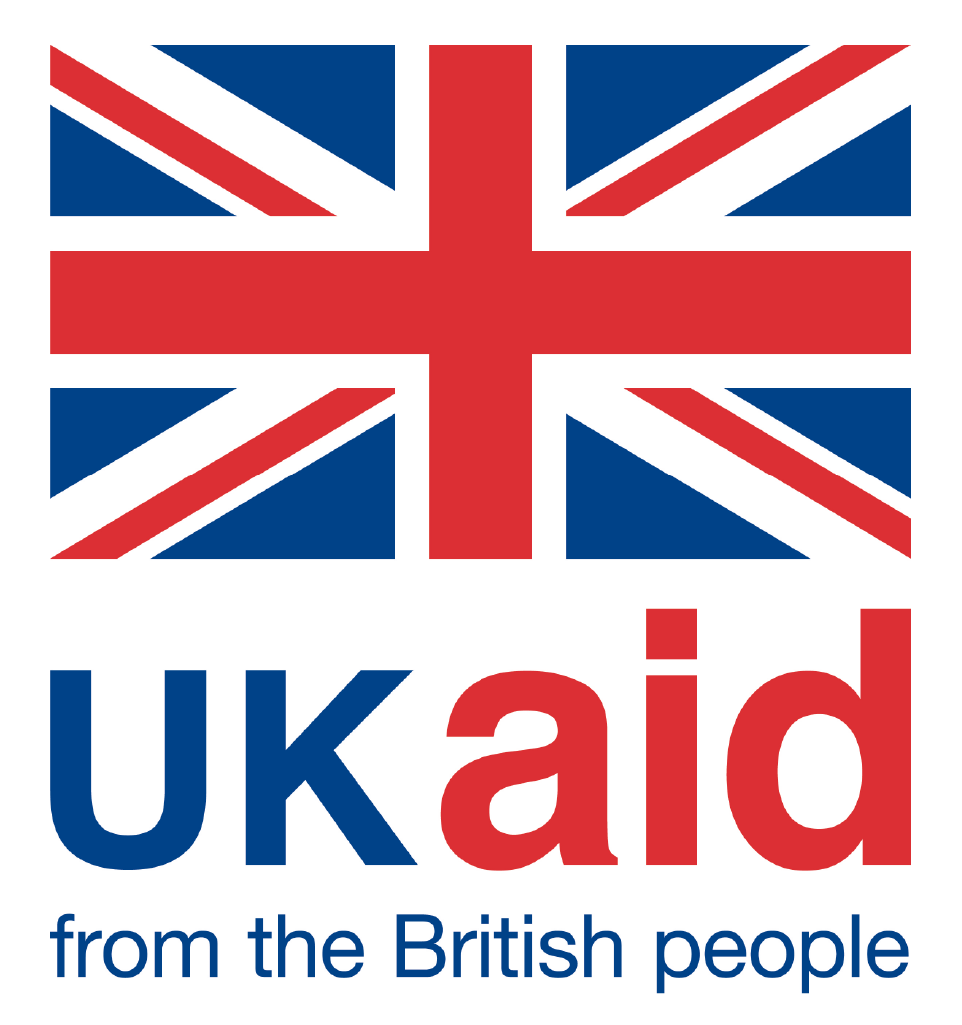 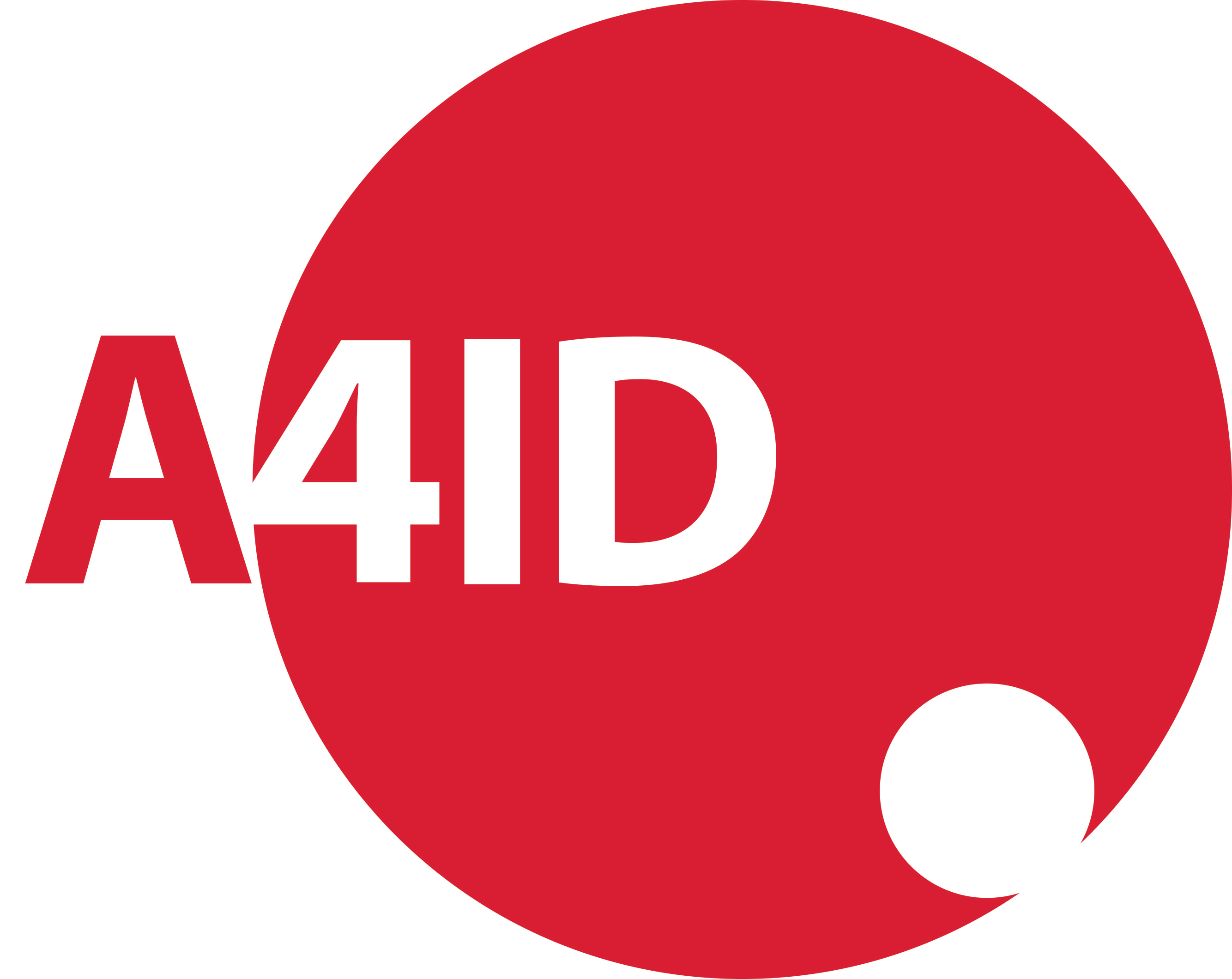 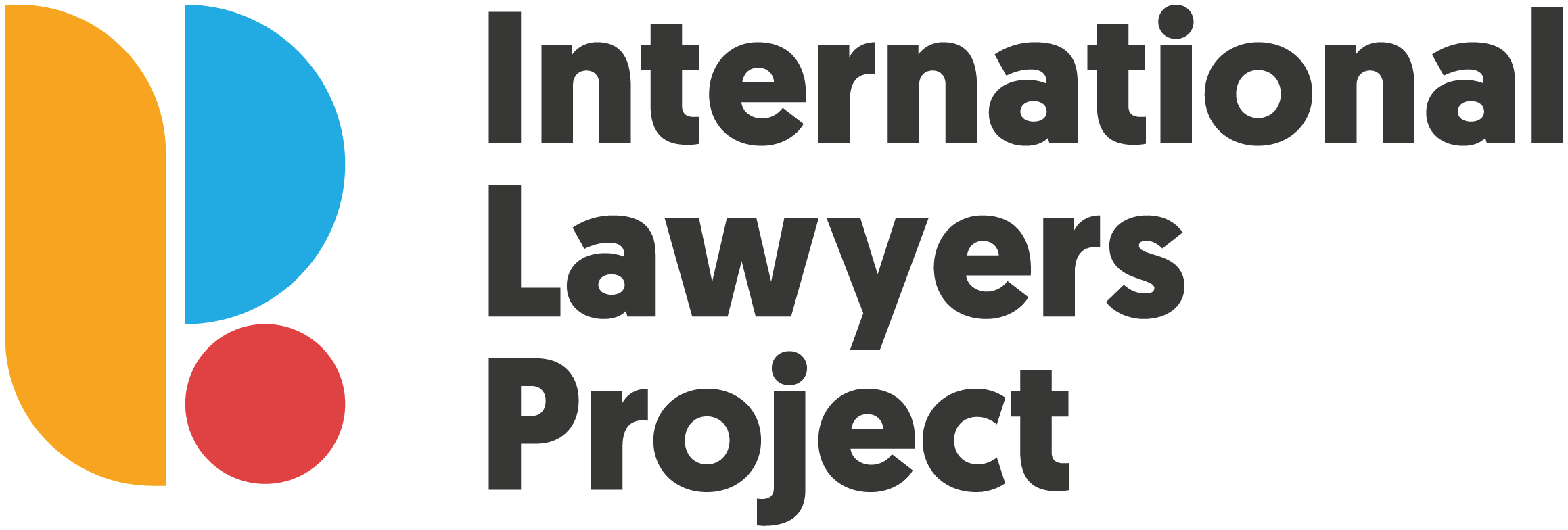 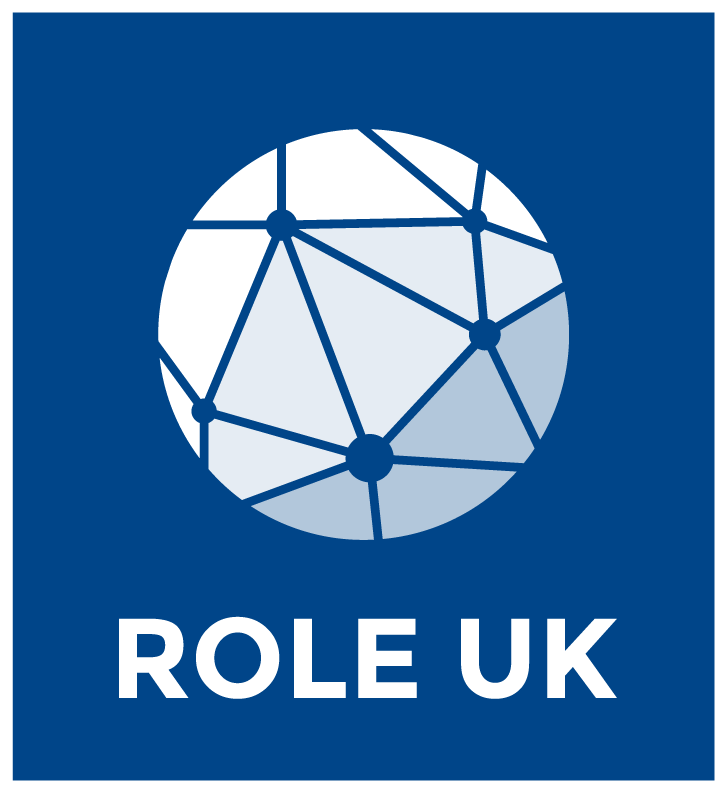 This training has received financial and technical support from Advocates for International Development’s Rule of Law Expertise UK (ROLE UK) Programme and UKAid
Definition of corruption: BRIBERY
Bribery as defined in the Regulations includes both giving a financial or other advantage to a foreign public official and a foreign public official receiving a financial or other advantage

UK GAC, Reg 4 (3)(a),(b)
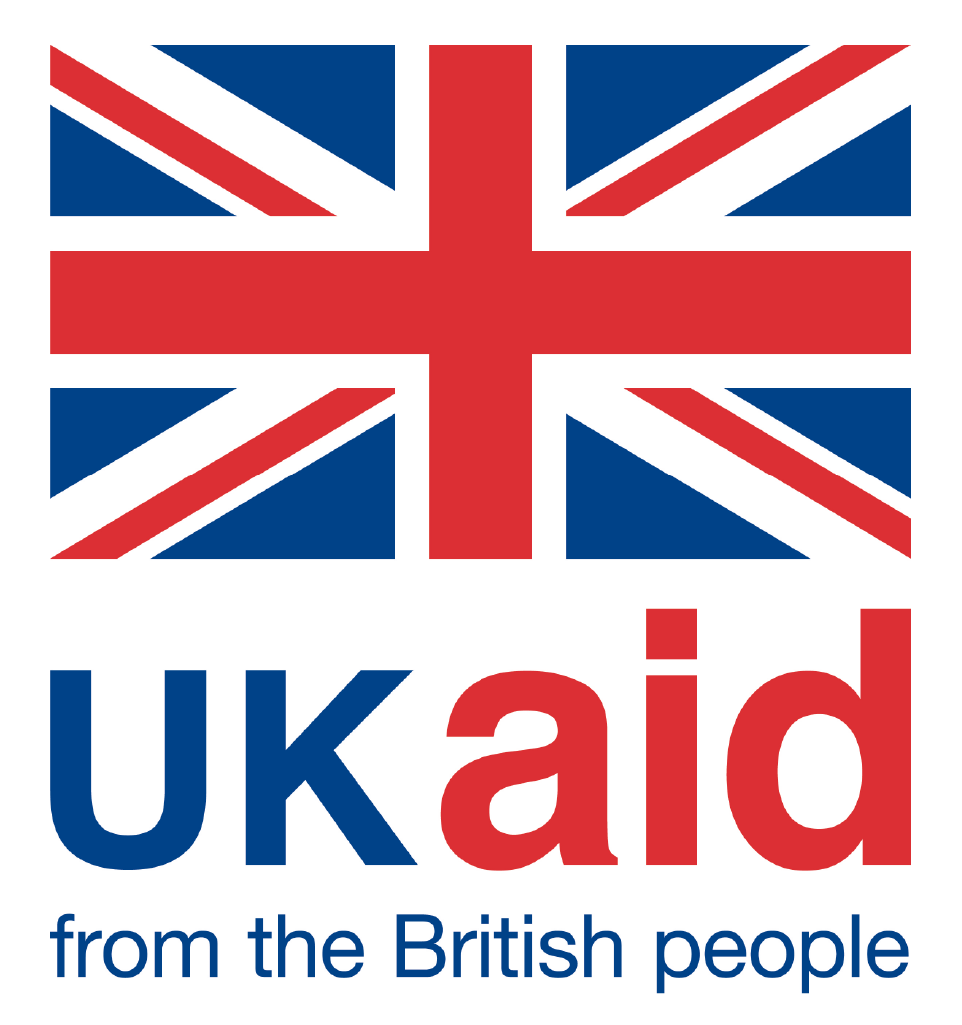 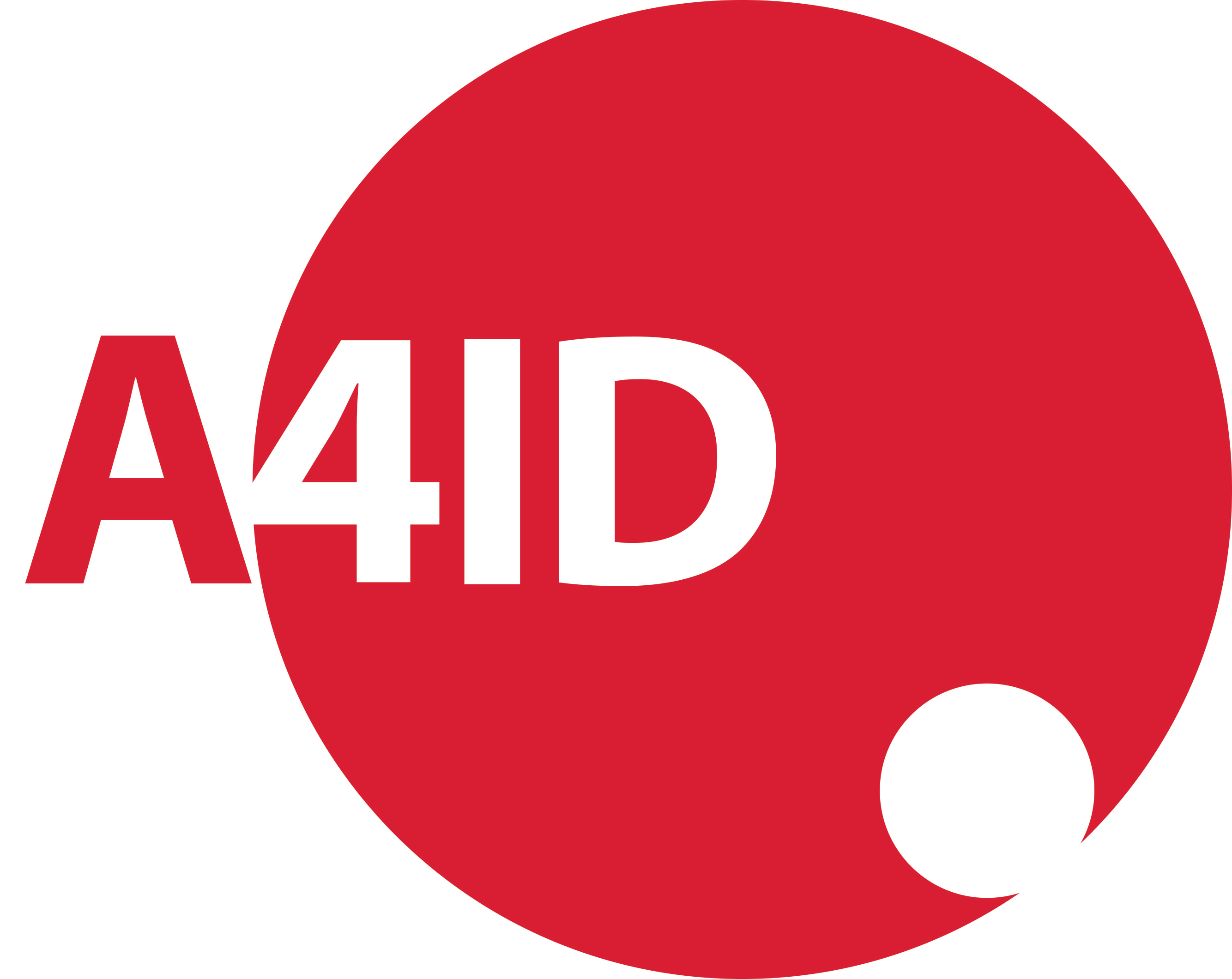 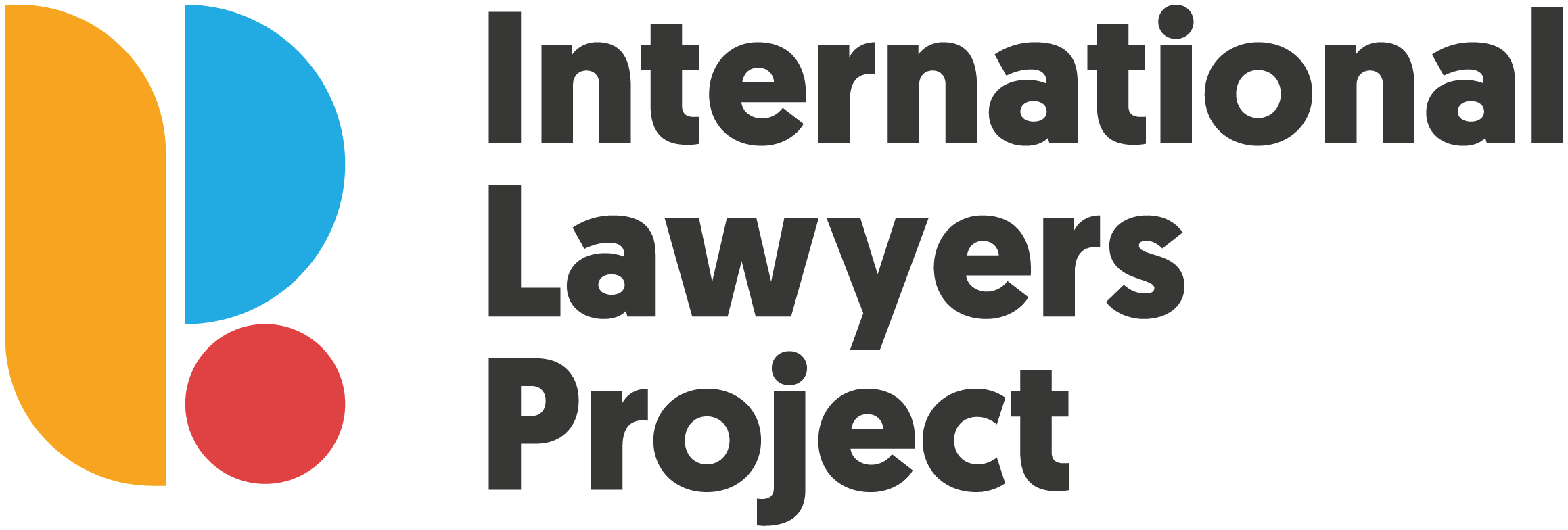 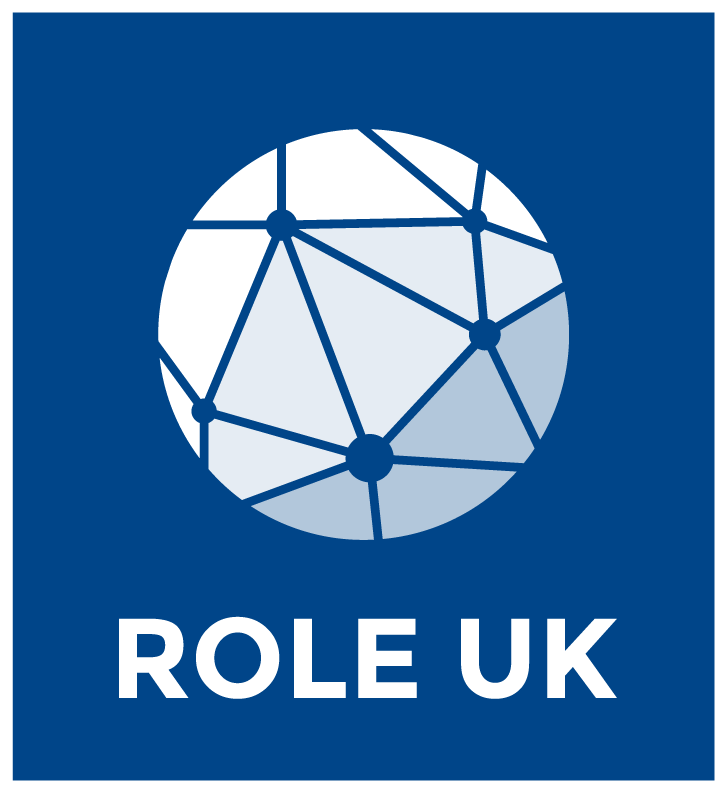 This training has received financial and technical support from Advocates for International Development’s Rule of Law Expertise UK (ROLE UK) Programme and UKAid
Definition of corruption: MISASPORPRIATION OF PROPERTY
Misappropriation of property occurs where a foreign public official improperly diverts or allocates property entrusted to them in their official role. This may be intended to benefit them or a third person. Property can include anything of value, including contracts or licenses or concessions

UK GAC, Reg 4 (3) (c)
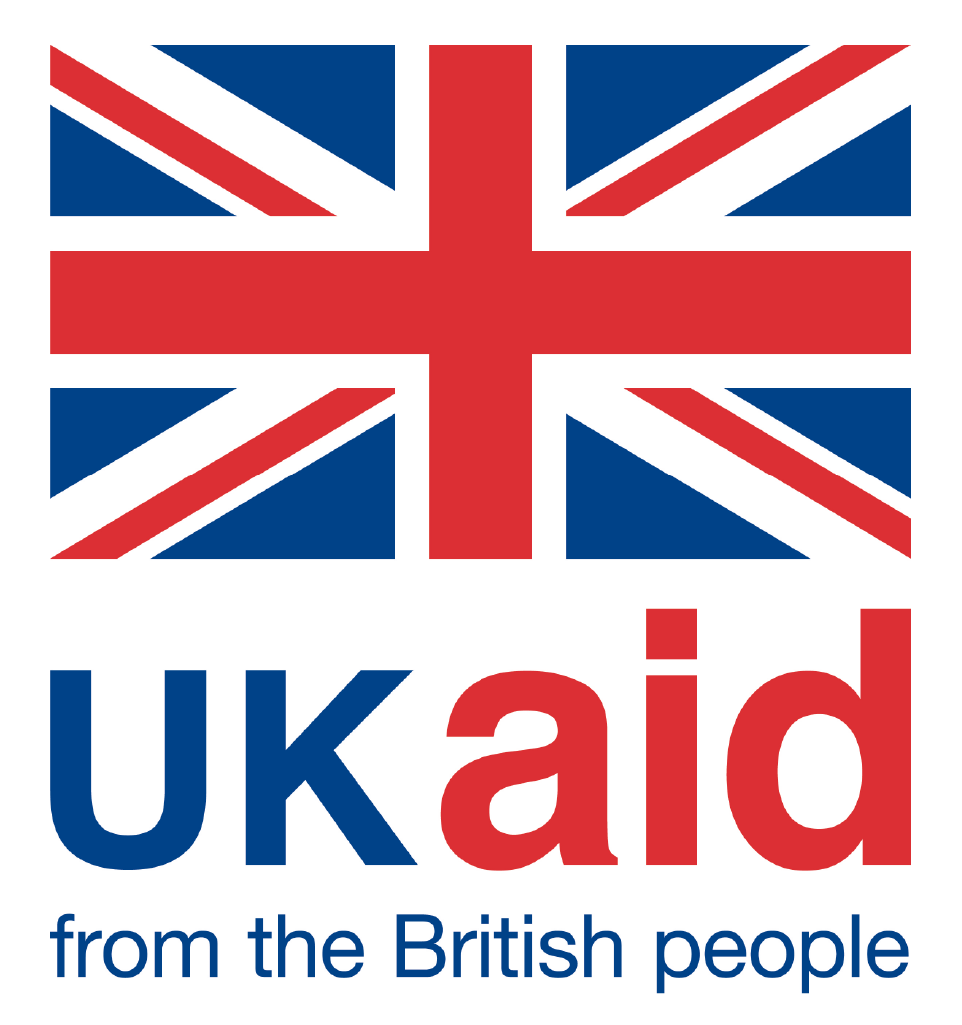 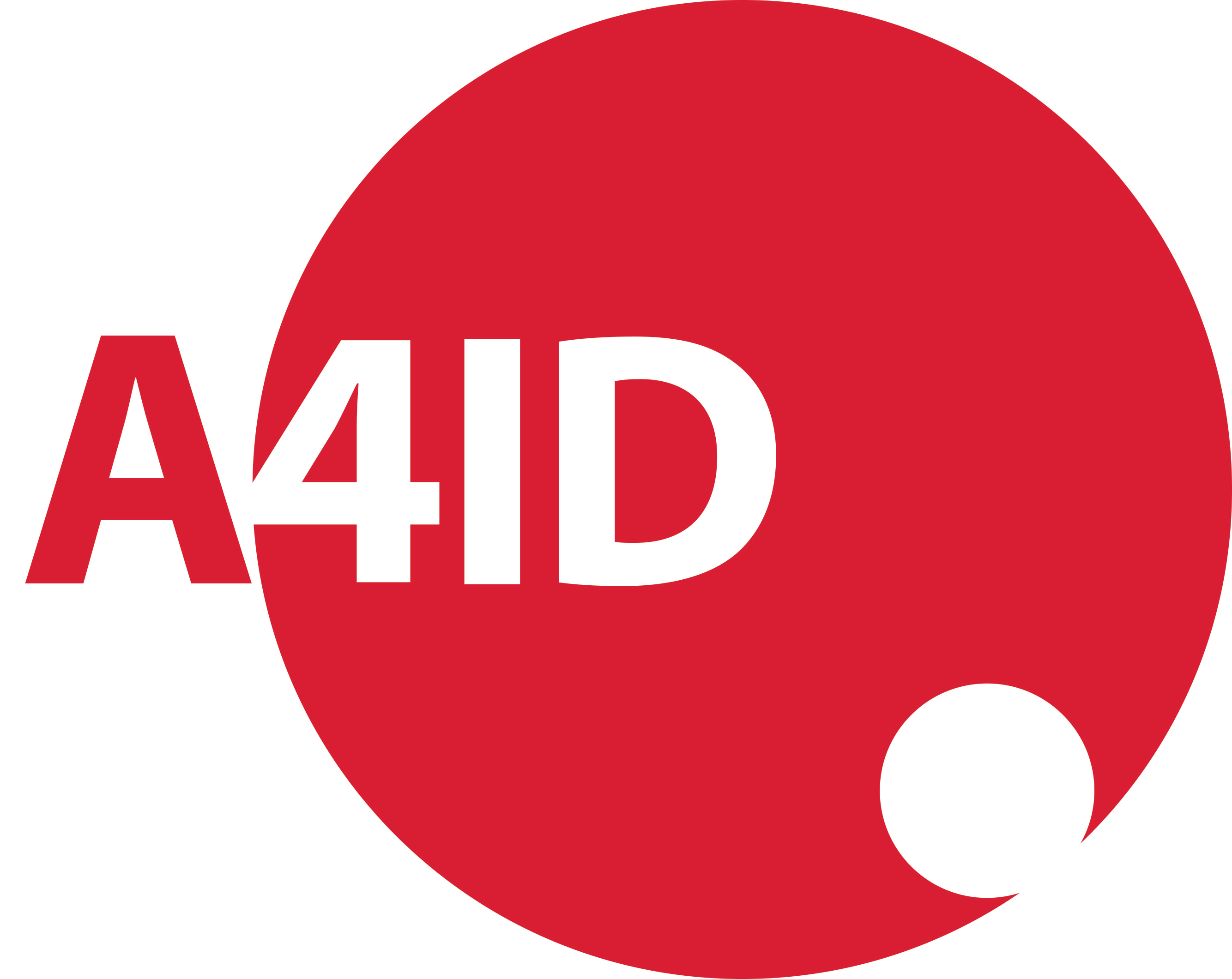 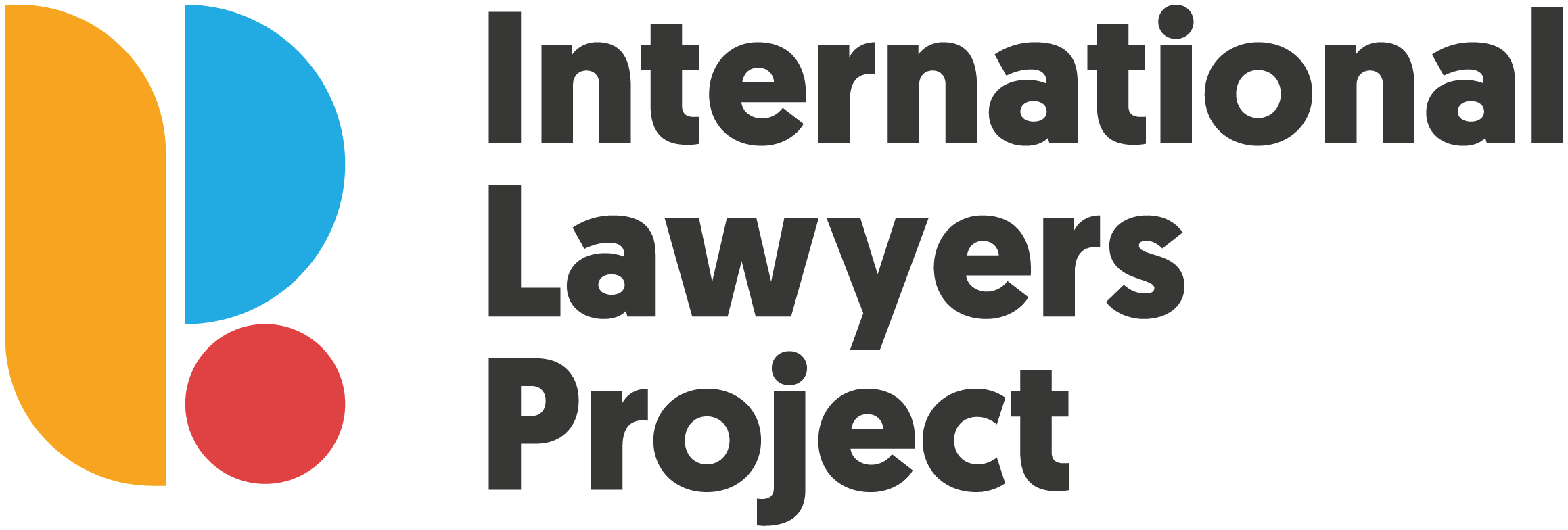 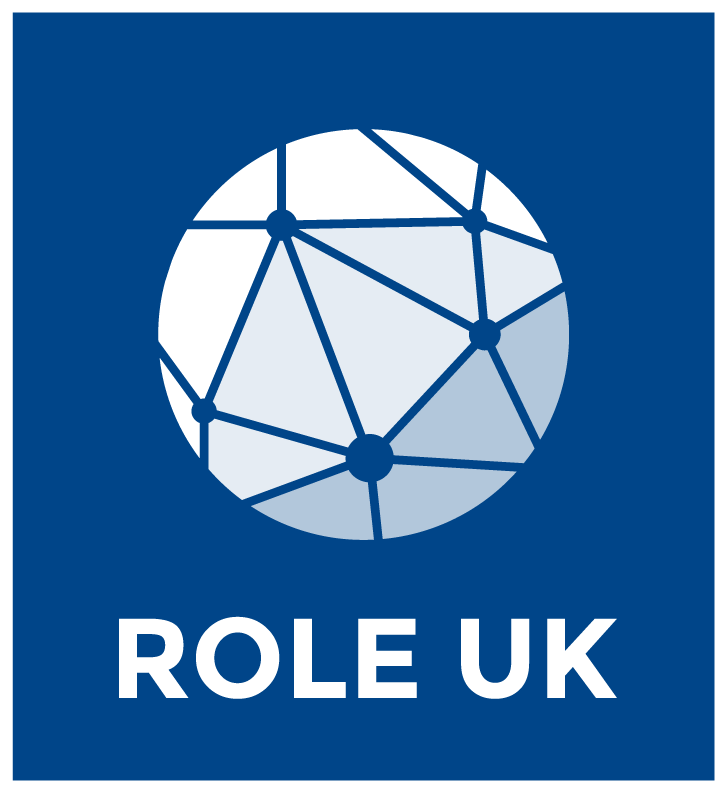 This training has received financial and technical support from Advocates for International Development’s Rule of Law Expertise UK (ROLE UK) Programme and UKAid
Involved person
The GAC Regulations set out that a person is an “involved person” if the person:
is responsible for or engages in serious corruption (as defined)
facilitates or provides support for such conduct
profits financially or obtains any other benefit from such conduct
conceals or disguises, or facilitates the concealment or disguise of, such conduct or any profit or proceeds from such conduct
transfers or converts, or facilitates the transfer or conversion of, any profit or proceeds from such conduct
is responsible for the investigation or prosecution of such conduct and intentionally or recklessly fails to fulfil that responsibility
uses threats, intimidation or physical force to interfere in, or otherwise interferes in, any law enforcement or judicial process in connection with such conduct
contravenes, or assists with the contravention of, certain provisions in the Regulations
Under the GAC Regulations, a person is also an “involved person” if the person:
is owned or controlled by a person who has been involved as above
acts on behalf of or at the direction of such a person
is a member of, or associated with, such a person
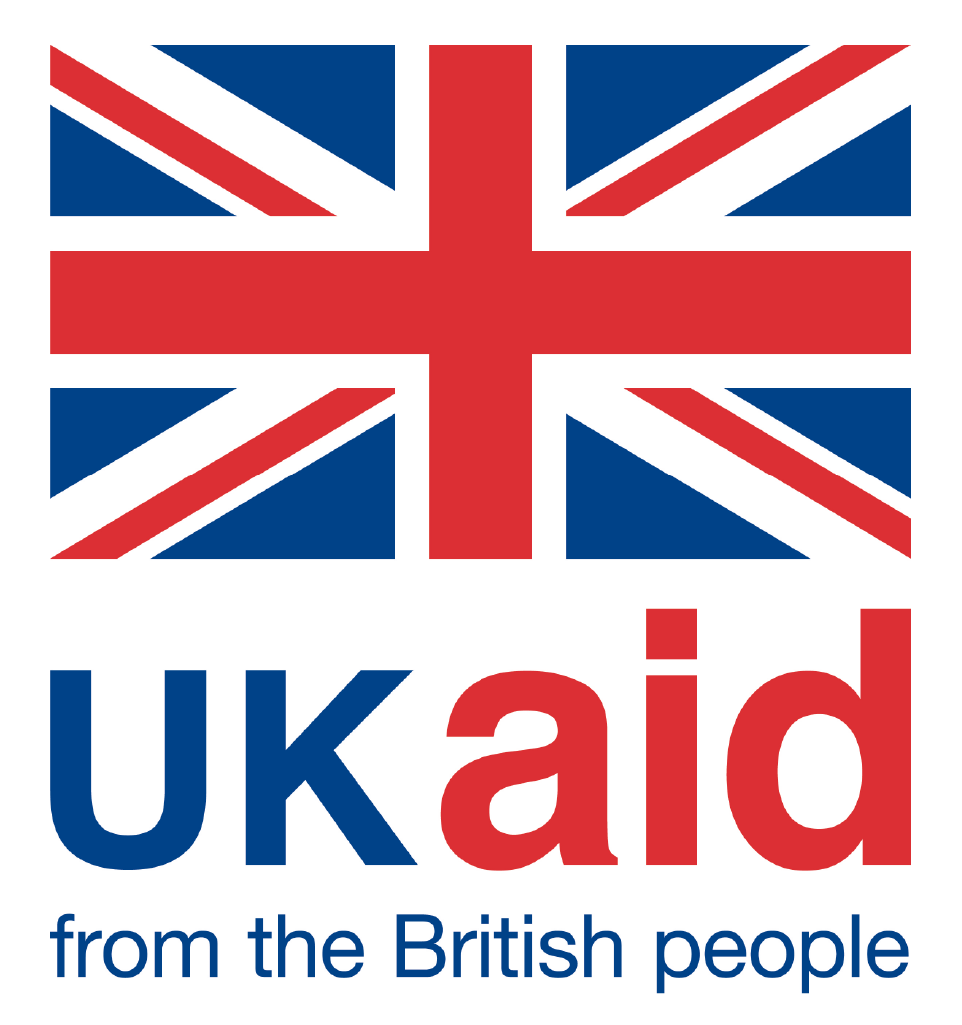 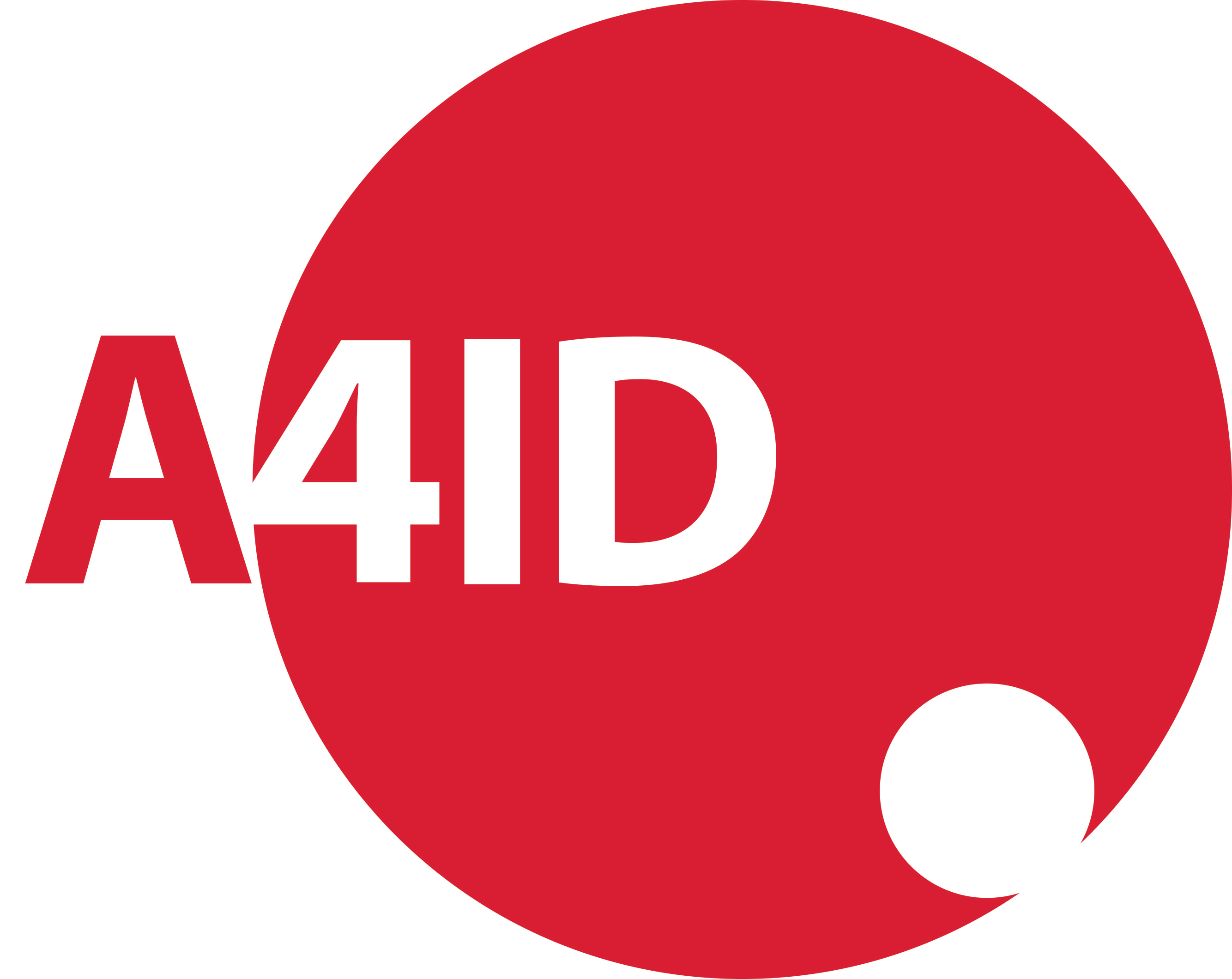 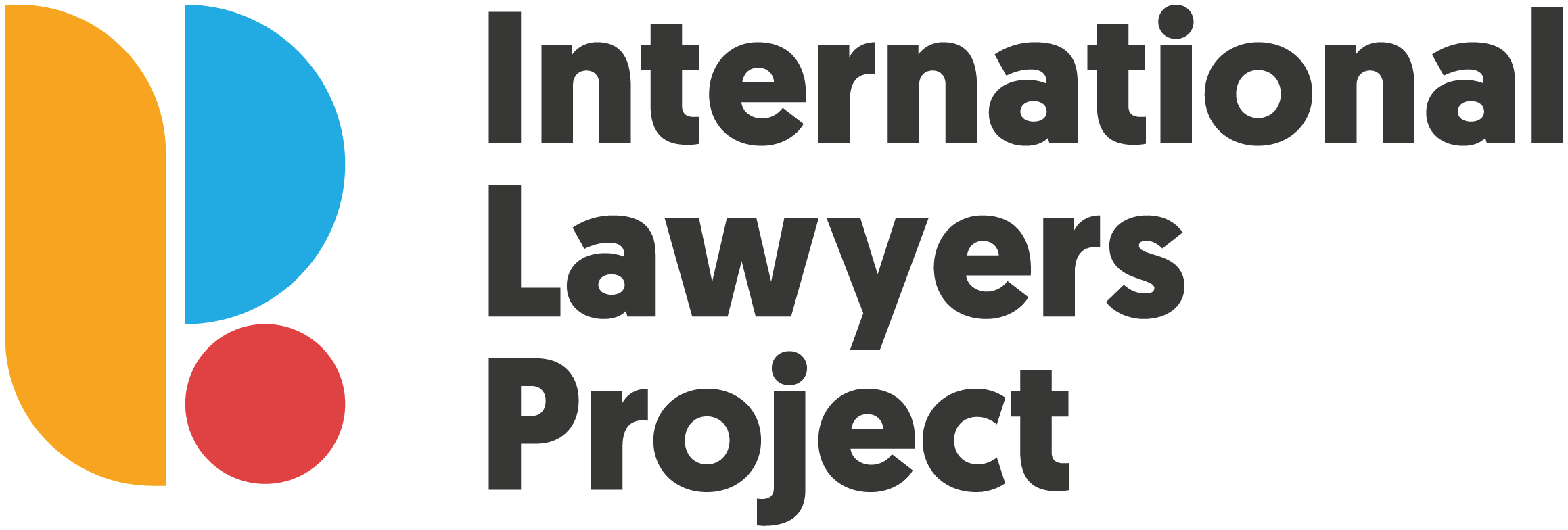 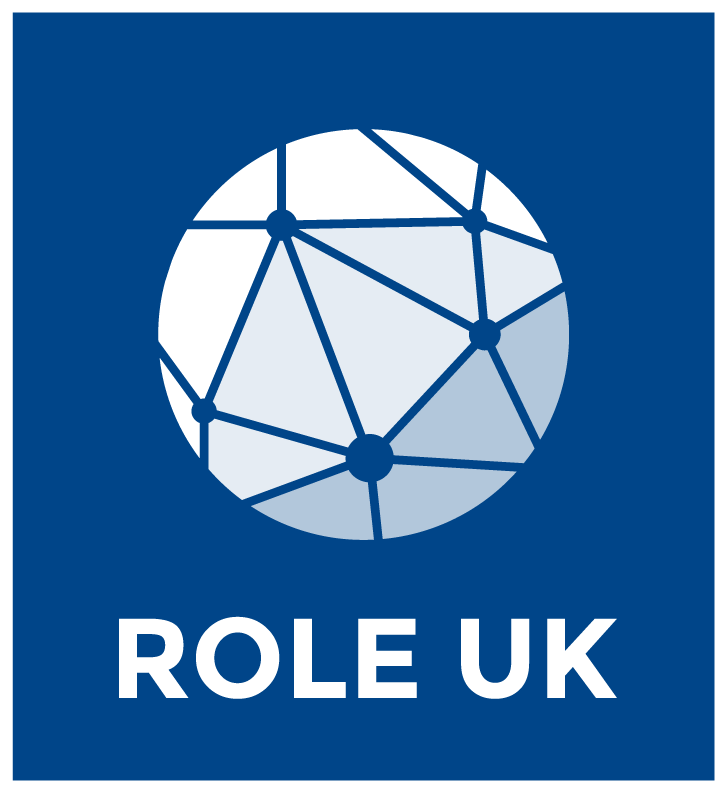 This training has received financial and technical support from Advocates for International Development’s Rule of Law Expertise UK (ROLE UK) Programme and UKAid
Legal test
The GAC Regulations contain two tests that must be met before a person can be designated:
(1) That there are “reasonable grounds to suspect” that the person is an “involved person” (i.e. connected to the activity in one of the ways set out above).
(2) That designating that person would be appropriate with regards to the sanctions regime’s purposes and the likely significant effects on that person of designating them.
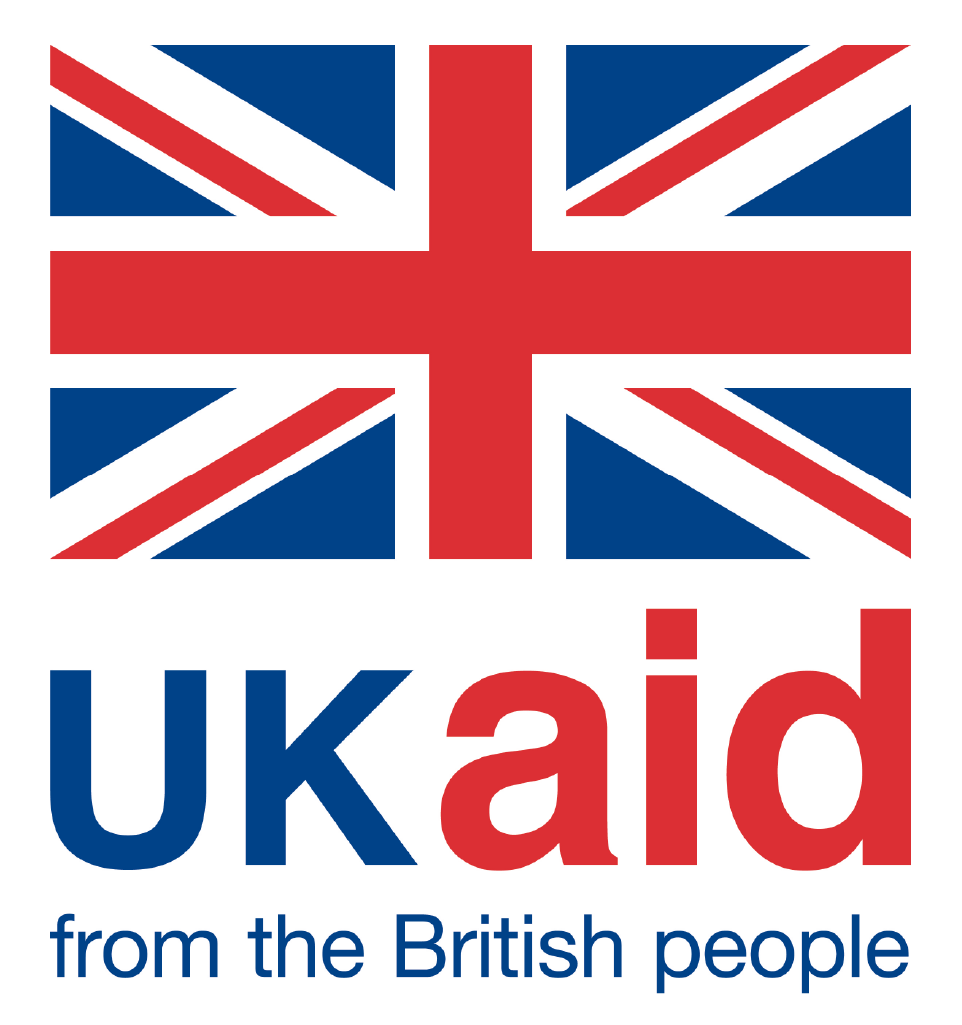 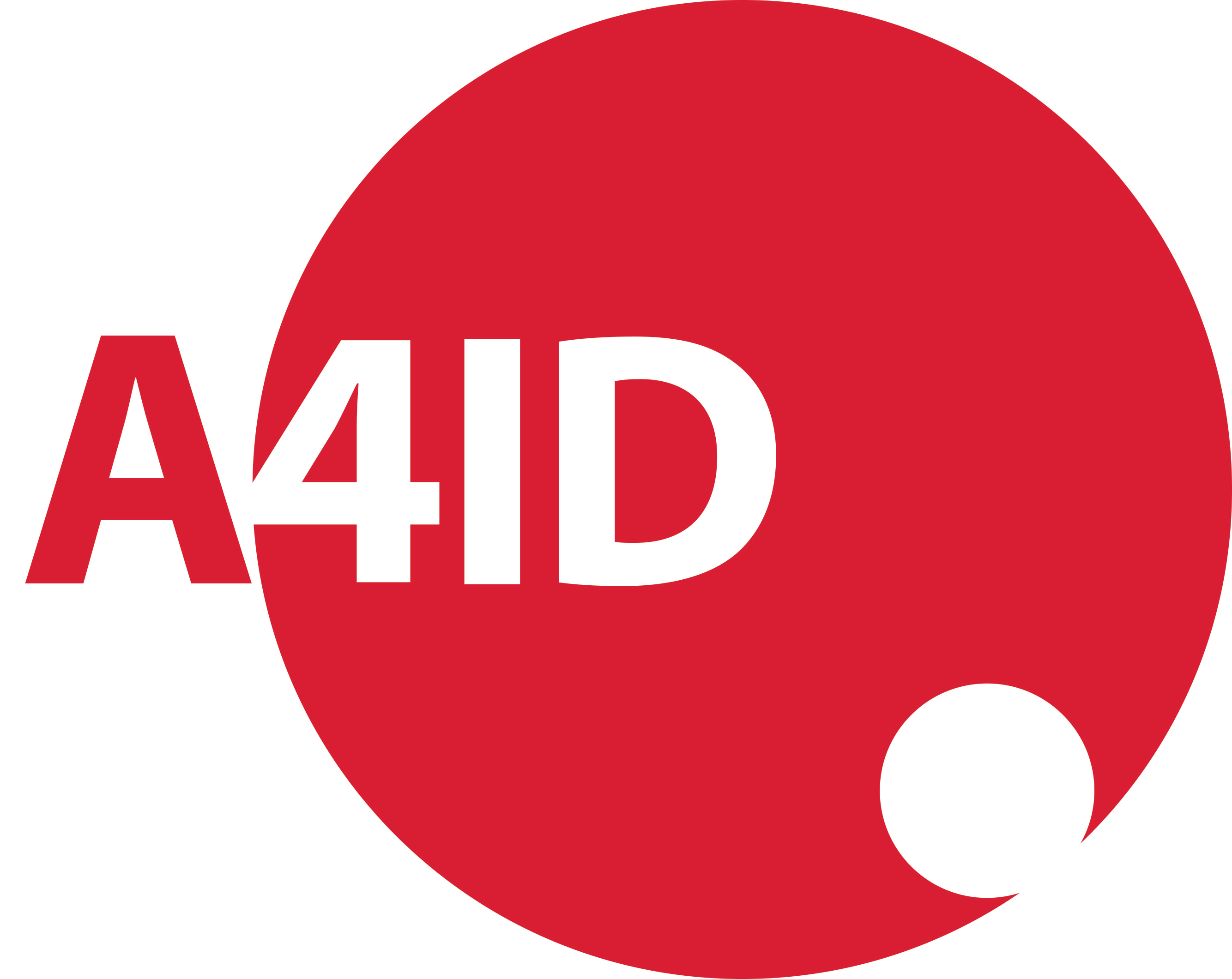 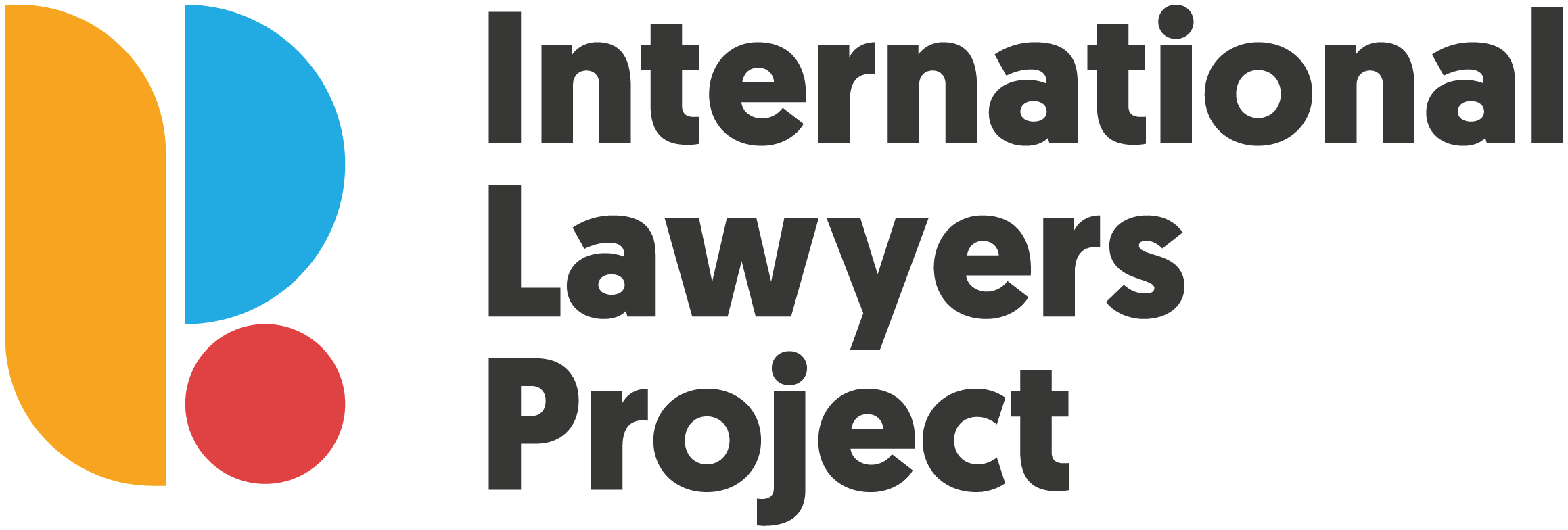 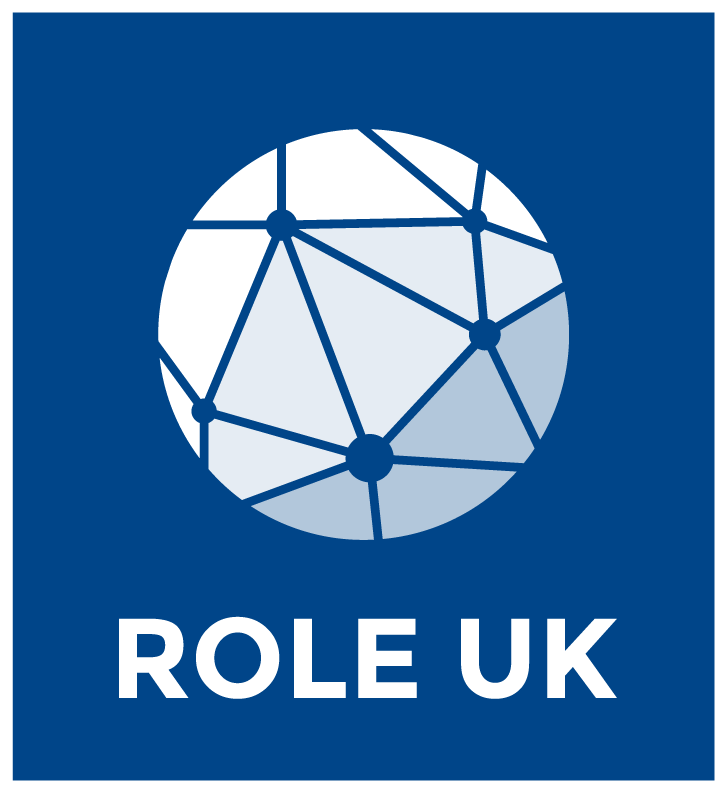 This training has received financial and technical support from Advocates for International Development’s Rule of Law Expertise UK (ROLE UK) Programme and UKAid
CURRENT UK GAC SANCTIONS
27 Designations in total including:

Honduras (1)
Oscar Ramón NÁJERA  NAJERA is a Congressman in the Honduran Congress. He has been involved in serious corruption using his position to facilitate bribes that supported a major drug trafficking organisation, ‘Los Cachiros’, and which enabled the cartel to evade accountability. Conduct of this nature seriously undermines the rule of law and trust in public institutions in Honduras.  He is responsible for, and facilitated or provided support for, serious corruption, and financially benefitted from it. 

Guatemala (1) 
Felipe ALEJOS LORENZANA ALEJOS LORENZANA is a Deputy and Vice President of the Board of Directors of the Congress of Guatemala. He has been involved in serious corruption using his position to attract clients with the offer of expediting the refund of tax credits in exchange for bribes, and benefitting from commission charges He is responsible for, and facilitated or provided support for, and benefitted from, serious corruption
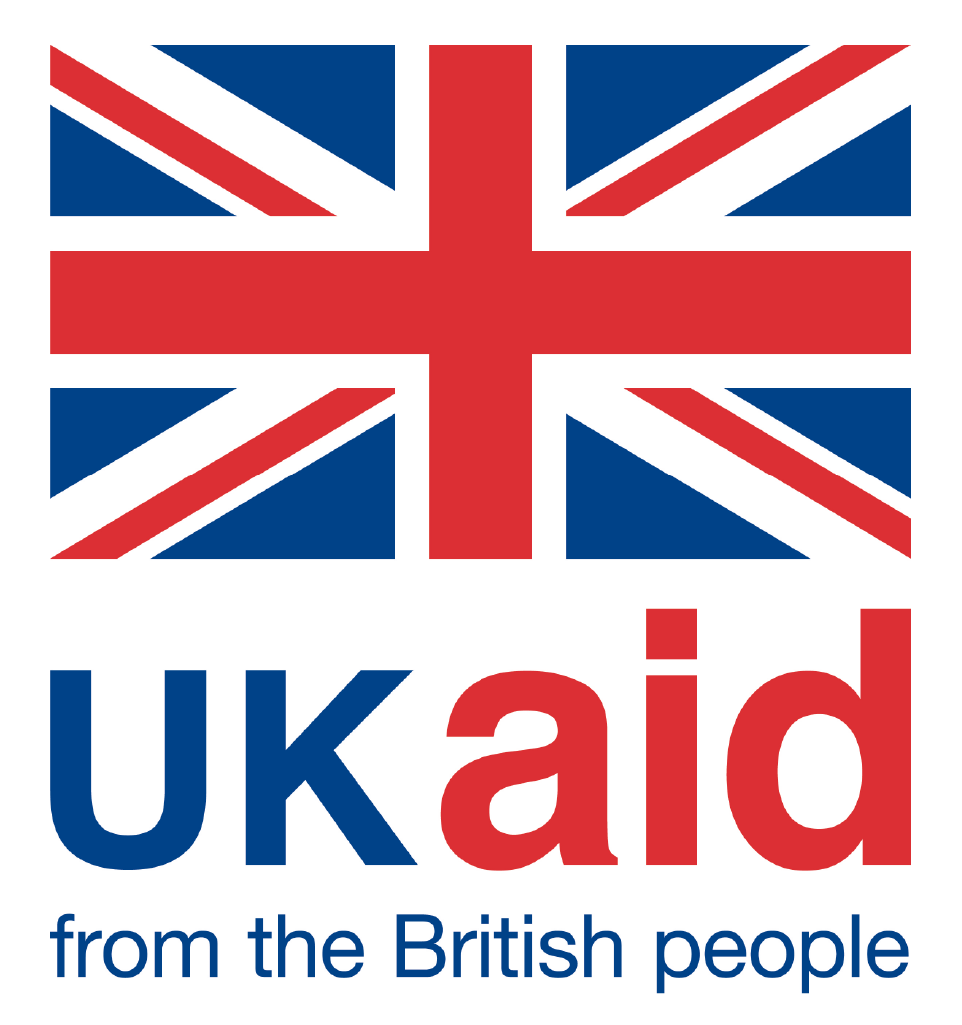 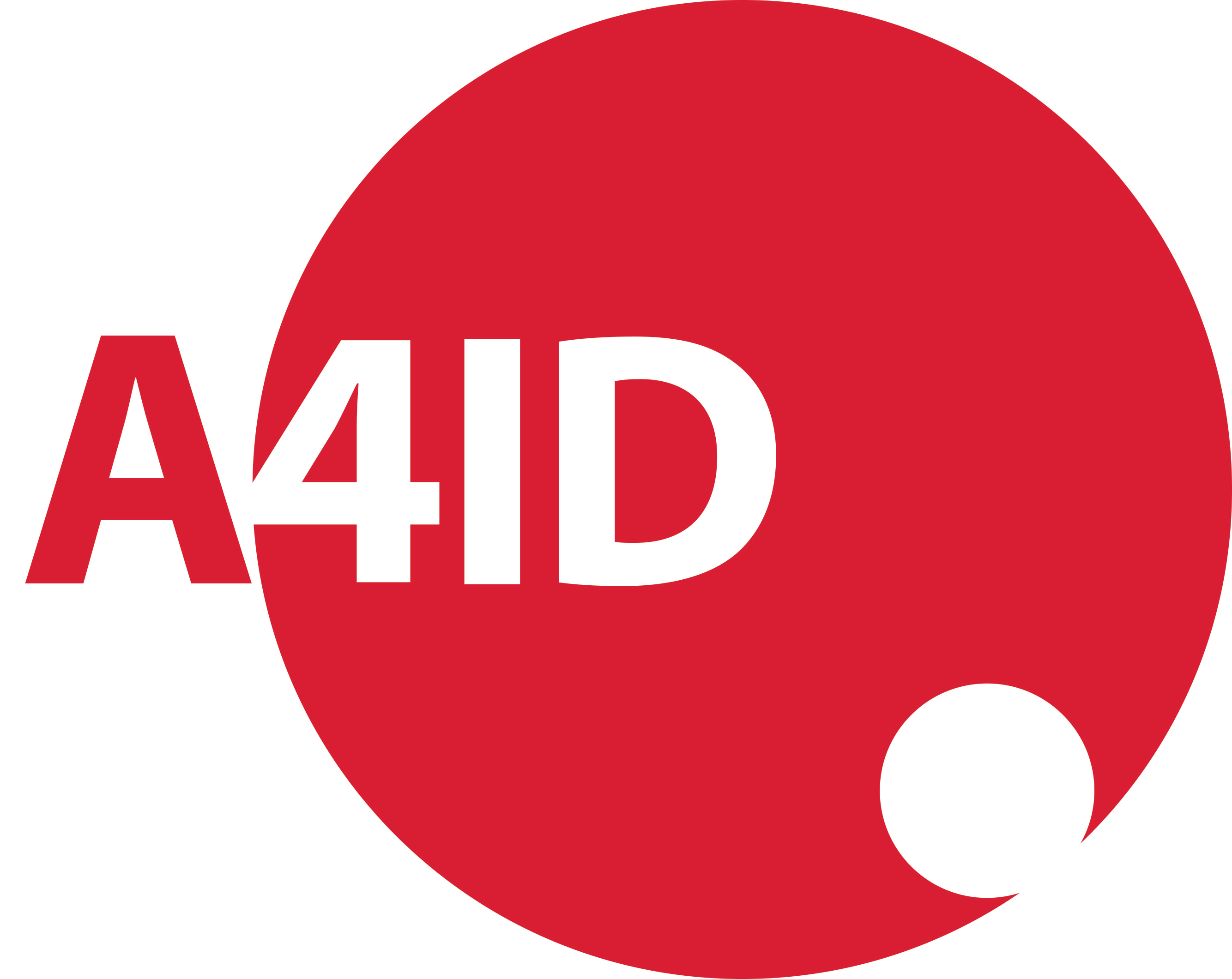 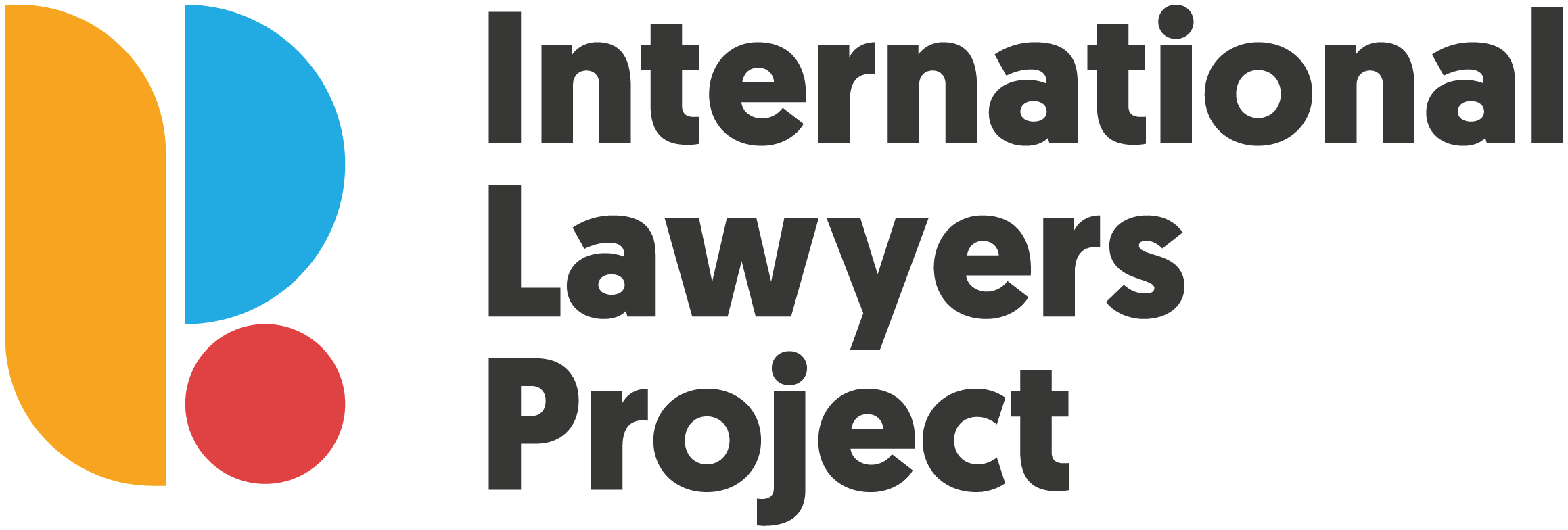 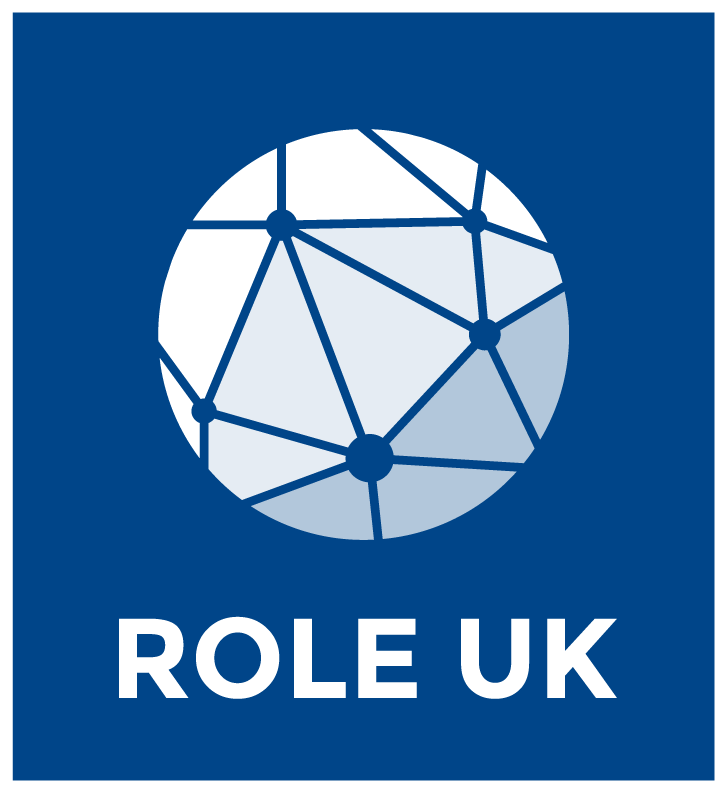 This training has received financial and technical support from Advocates for International Development’s Rule of Law Expertise UK (ROLE UK) Programme and UKAid
CURRENT UK GAC SANCTIONS
Nicaragua (1)
Jose Francisco LÓPEZ CENTENO.  LOPEZ CENTENO was a high-ranking public official and Vice President of state-owned ALBANISA. He has been involved in serious corruption by presiding over misappropriation during his leadership whereby public funds were diverted to fake companies, or inflated projects. He has been responsible for serious corruption,  and facilitated or supported it. This deprived the Nicaraguan state and its citizens of vital resources for development. 

Venezuela (2)
Alex Nain Saab Moran and Alvaro Enrique Pulido Vargas a.k.a: German Enrique Rubio Salas; Cuchi. Engaged in serious corruption in Venezuela through his participation in two of Venezuela’s public programmes: the ‘Local Committees for Supply and Production’ (CLAP) and the Great Housing Scheme Venezuela (Spanish acronym: GMVV).  In each case, contracts were improperly granted by public officials to companies owned or controlled by Saab Moran, for the benefit of the official(s) and/or for another person, including Saab Moran himself. In the CLAP programme, basic foodstuffs were provided at highly inflated prices. For GMVV, Saab Moran’s company only delivered a small proportion of the products they had agreed to deliver and for which it had been paid, misappropriating the remainder of the funds.
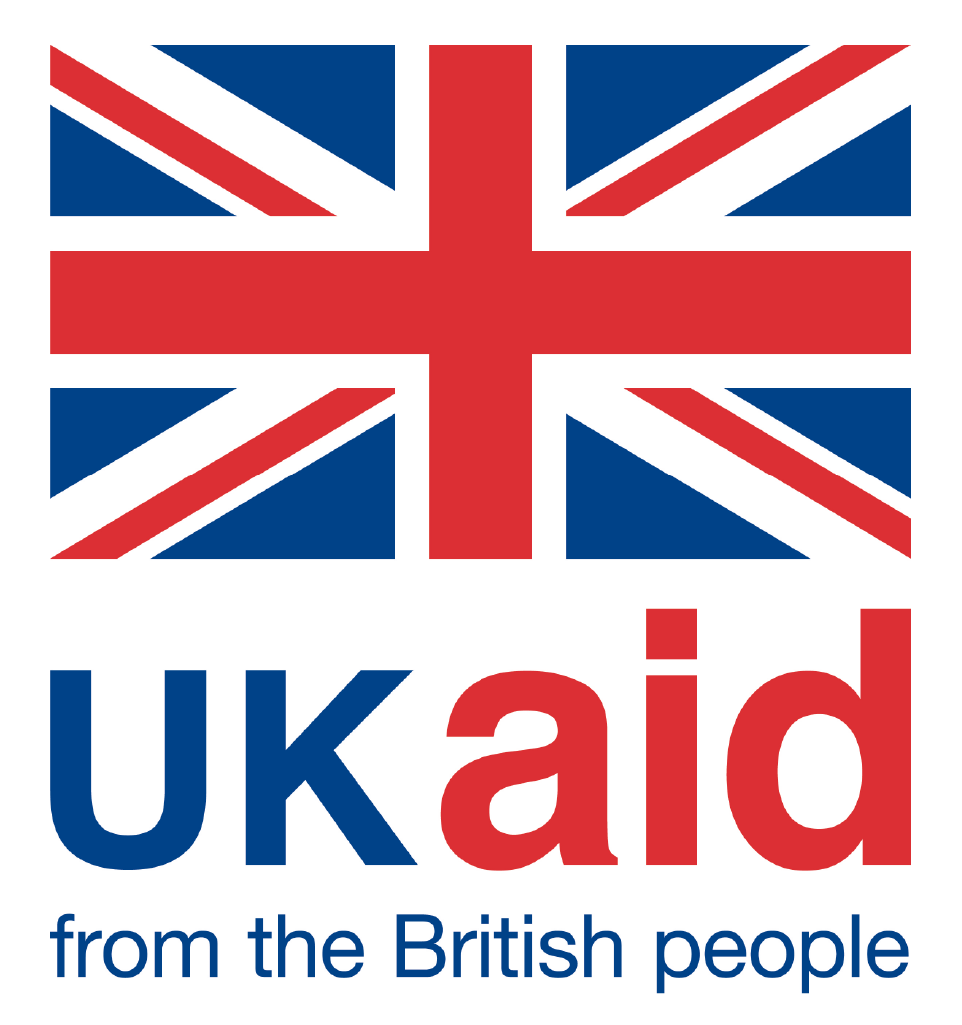 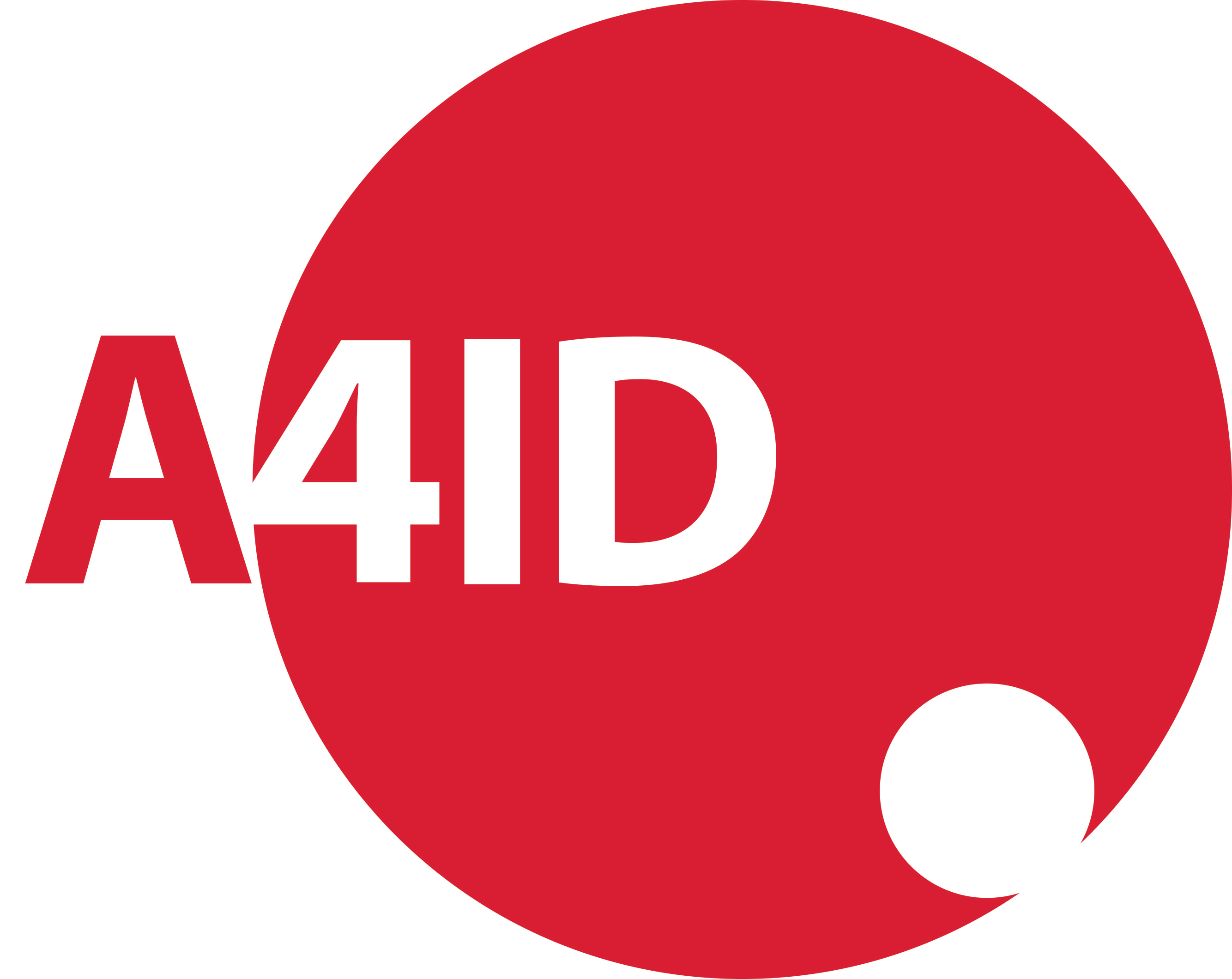 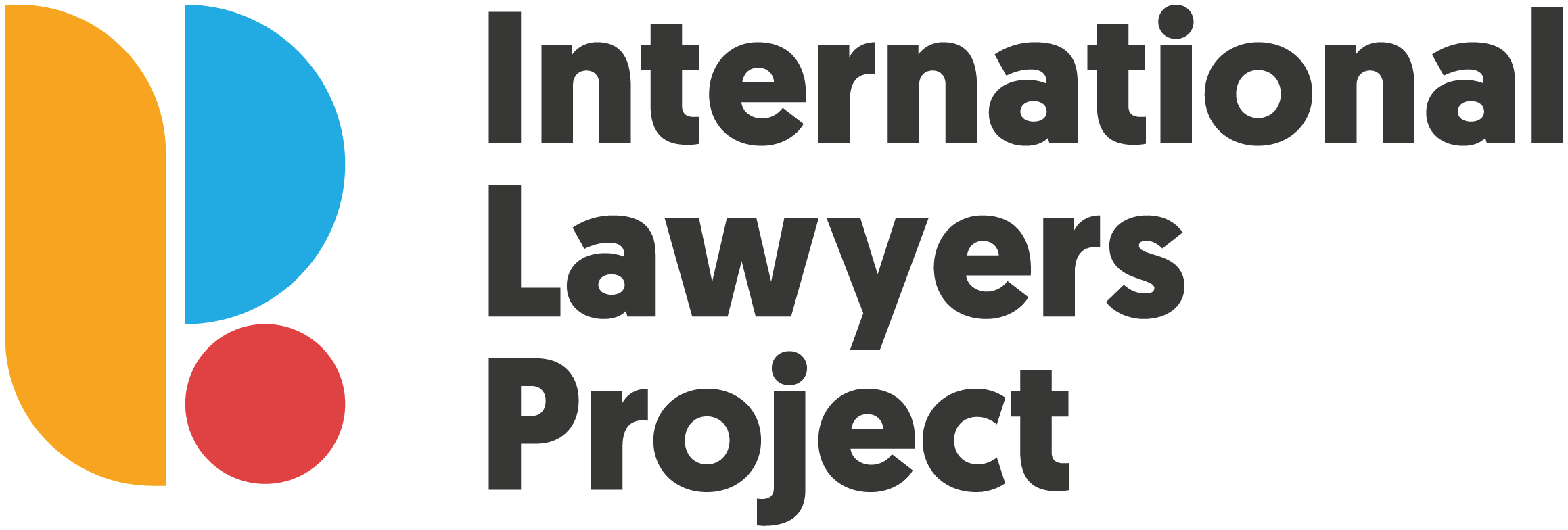 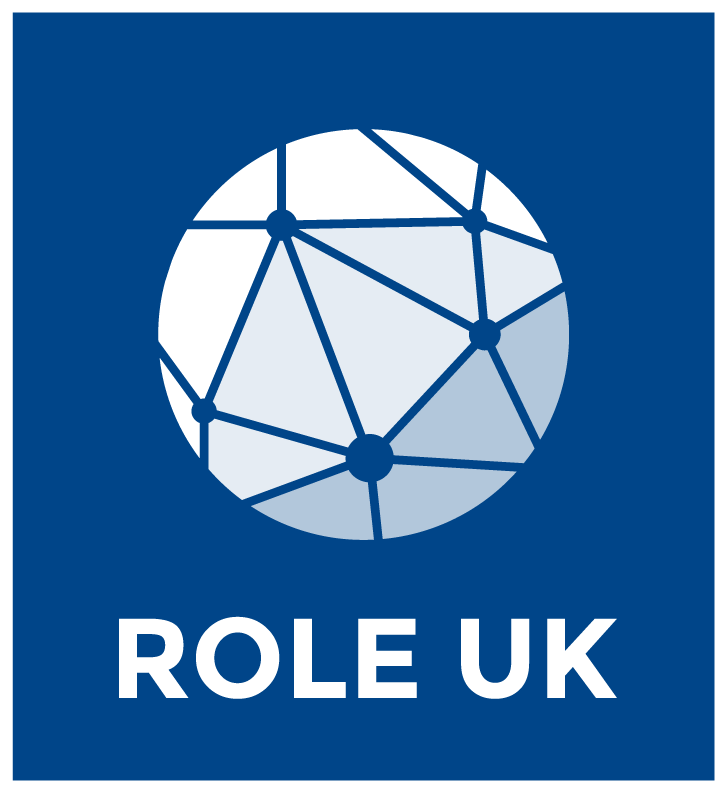 This training has received financial and technical support from Advocates for International Development’s Rule of Law Expertise UK (ROLE UK) Programme and UKAid
Making an application
Submissions can be sent directly to the FCDO
Recommended that at a minimum these set out: 
1. Who is the person?
For example, name (including any aliases), title and other identifying information.
2. What is the activity that justifies the application of sanctions?
Identification of activity that constitutes serious corruption under the Regulations.
3. How, and to what extent, is the person involved in the activity?
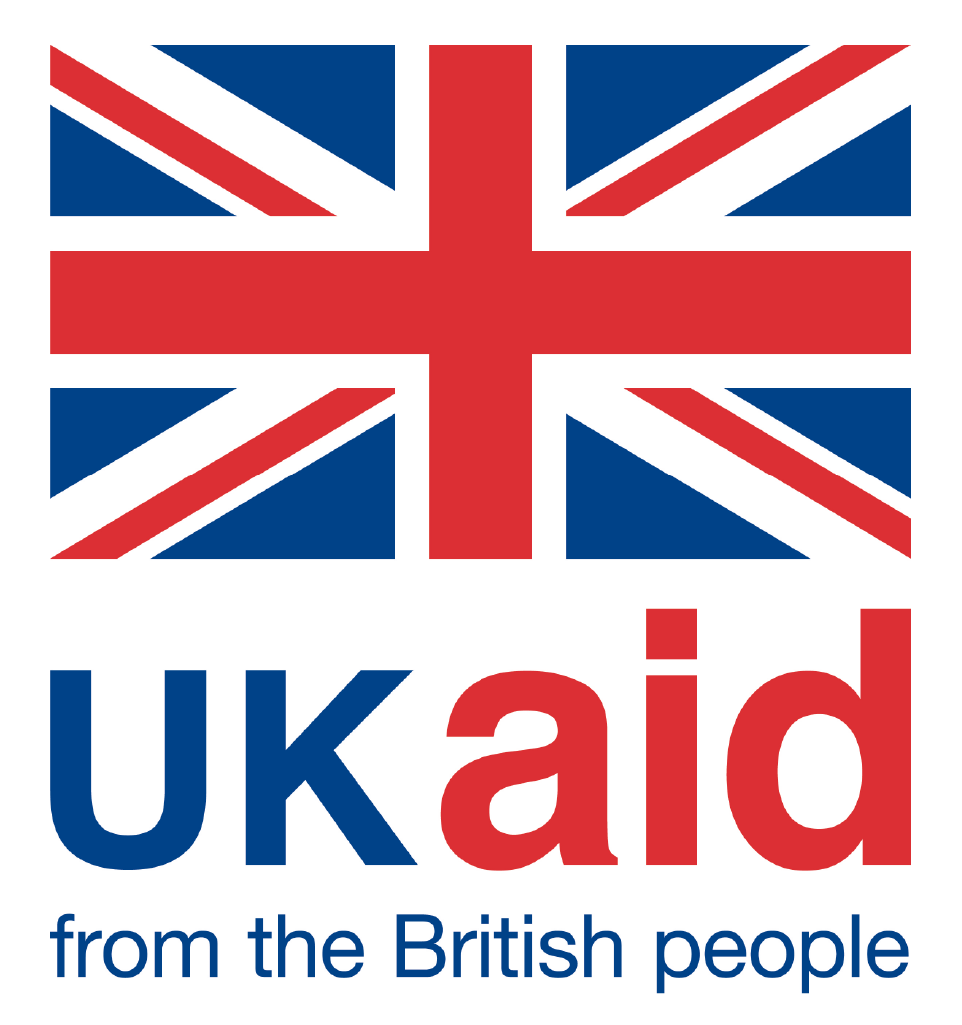 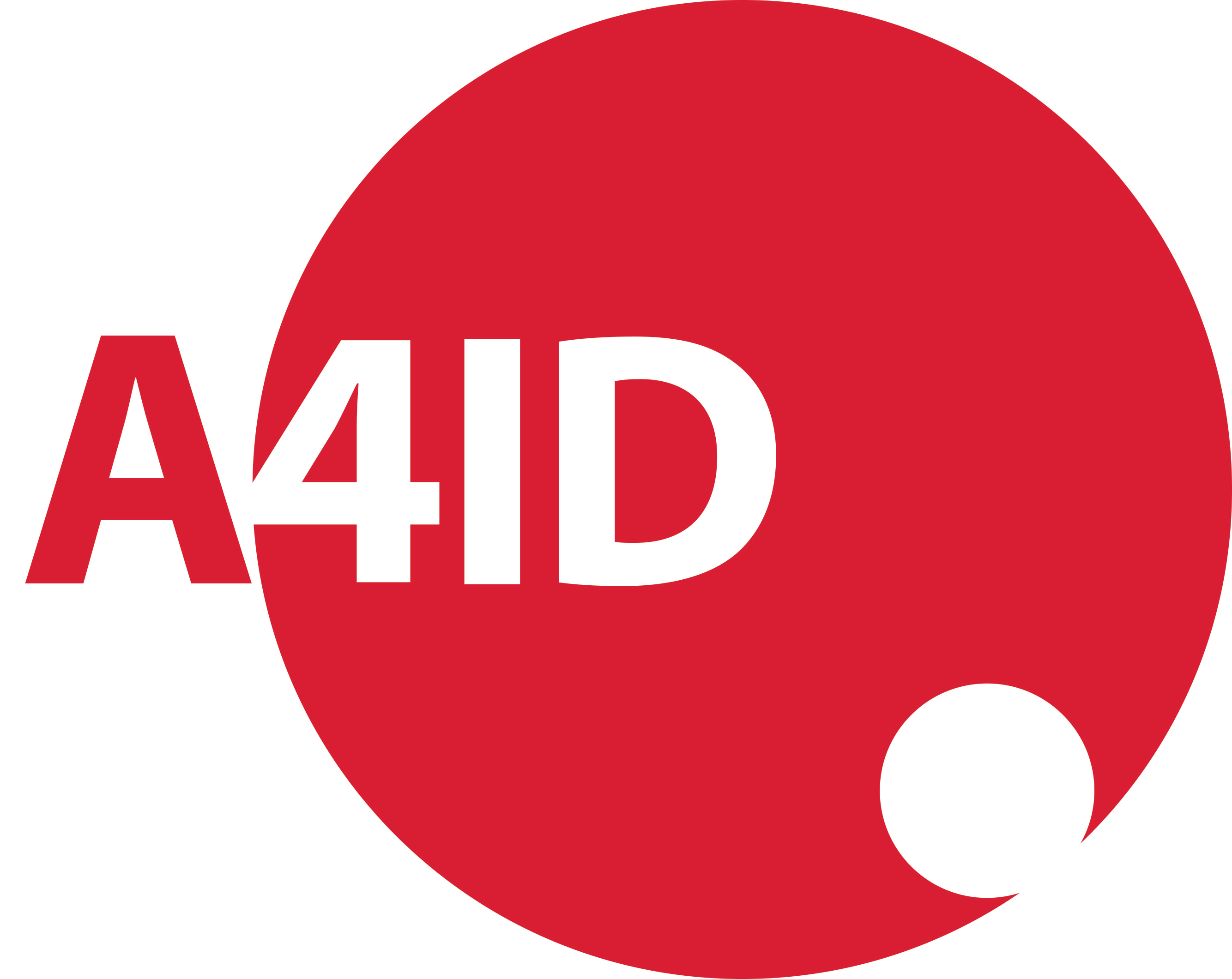 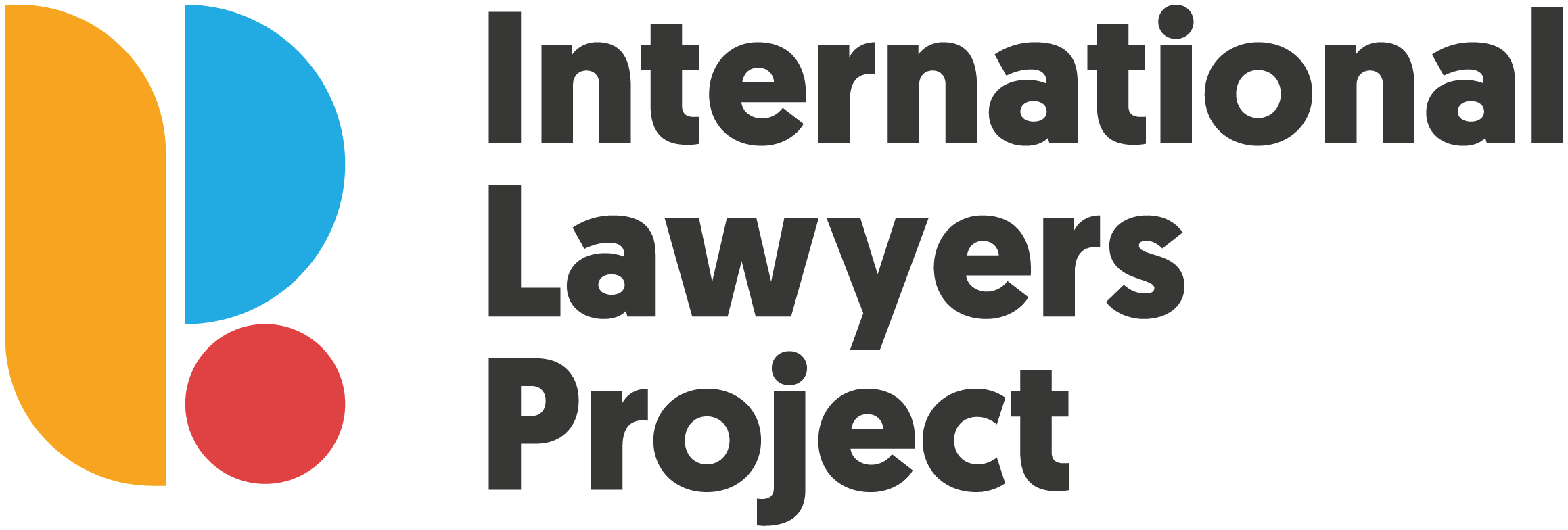 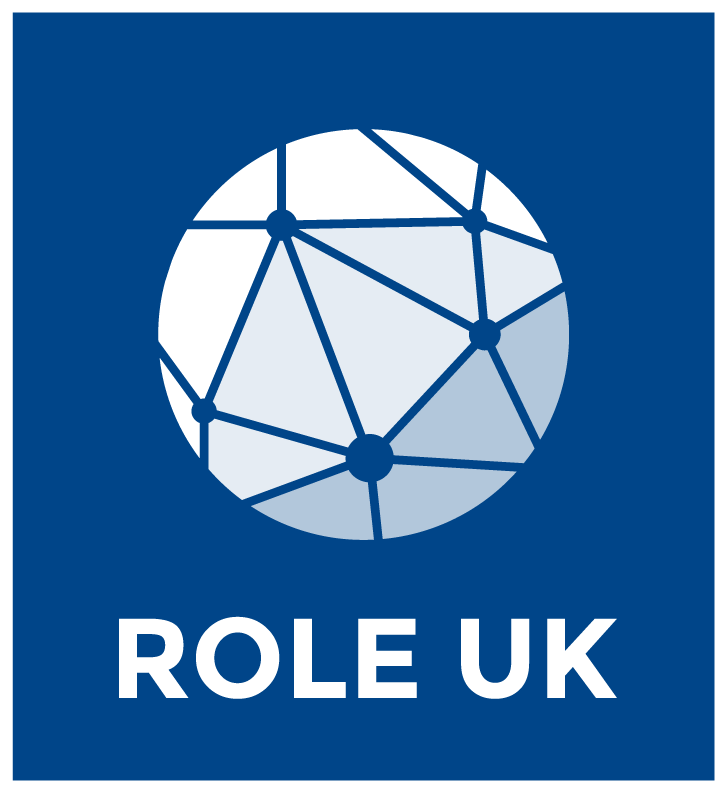 This training has received financial and technical support from Advocates for International Development’s Rule of Law Expertise UK (ROLE UK) Programme and UKAid
Making an application
Consideration of further GAC sanctions:
HMG’s anti-corruption policy priorities
The scale, nature and impact of the serious corruption
The status, connections and activities of the involved person
Collective international action
Interaction with law enforcement activities
Risk of reprisals
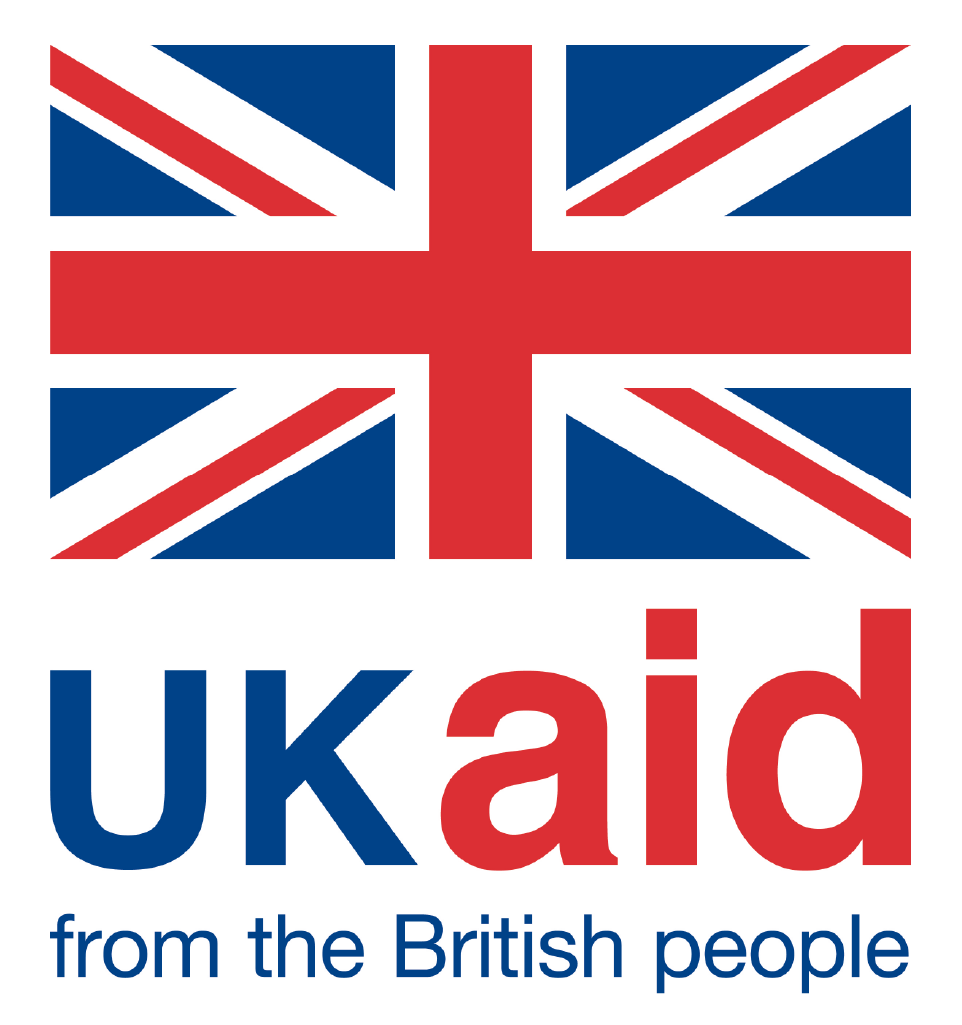 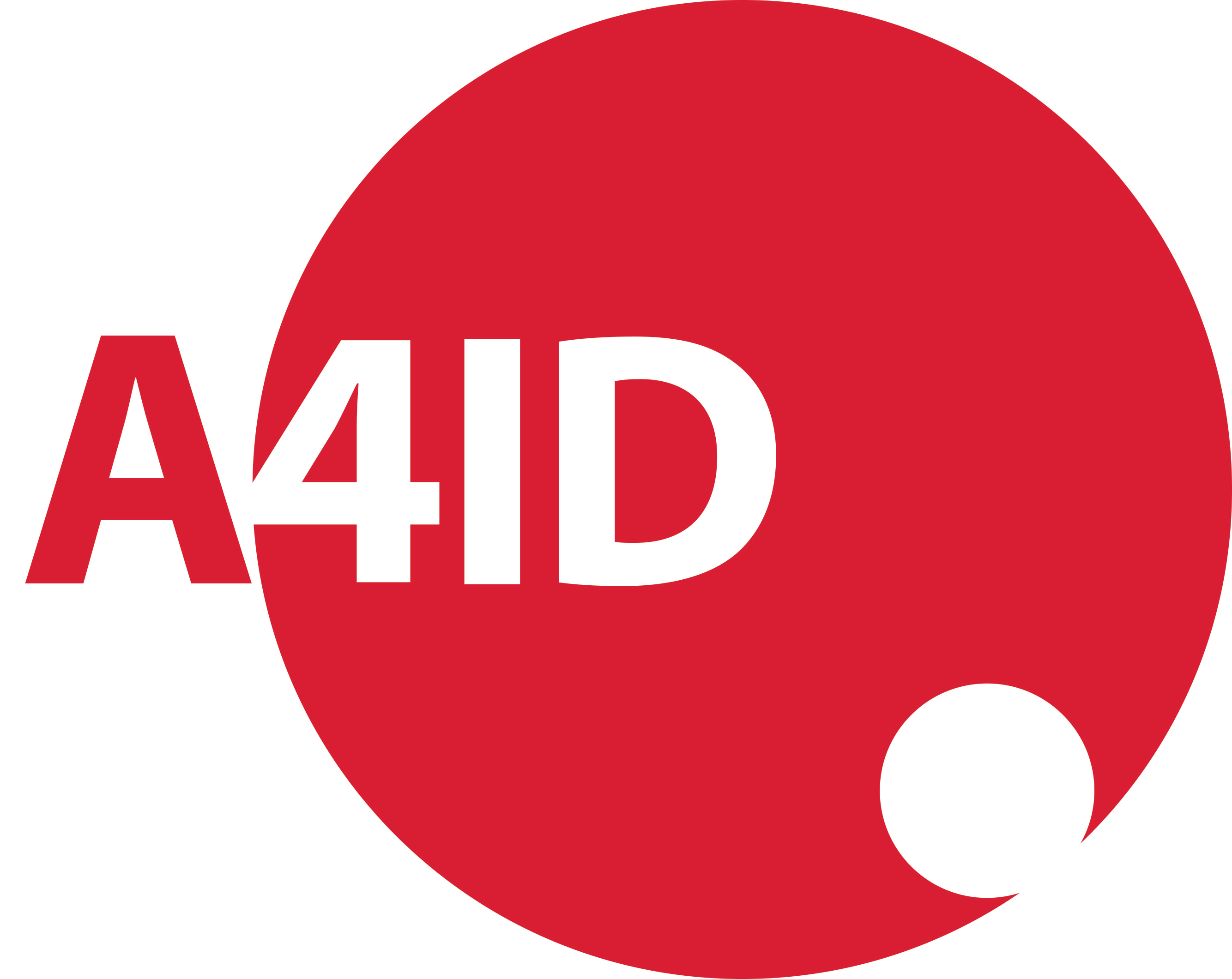 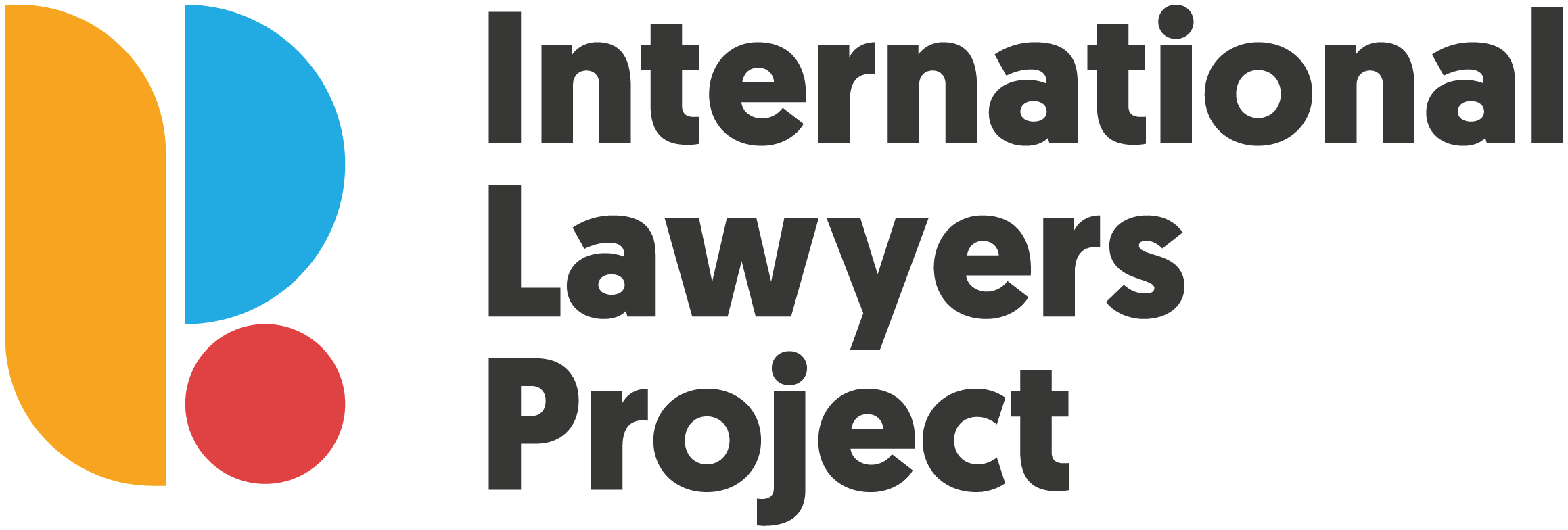 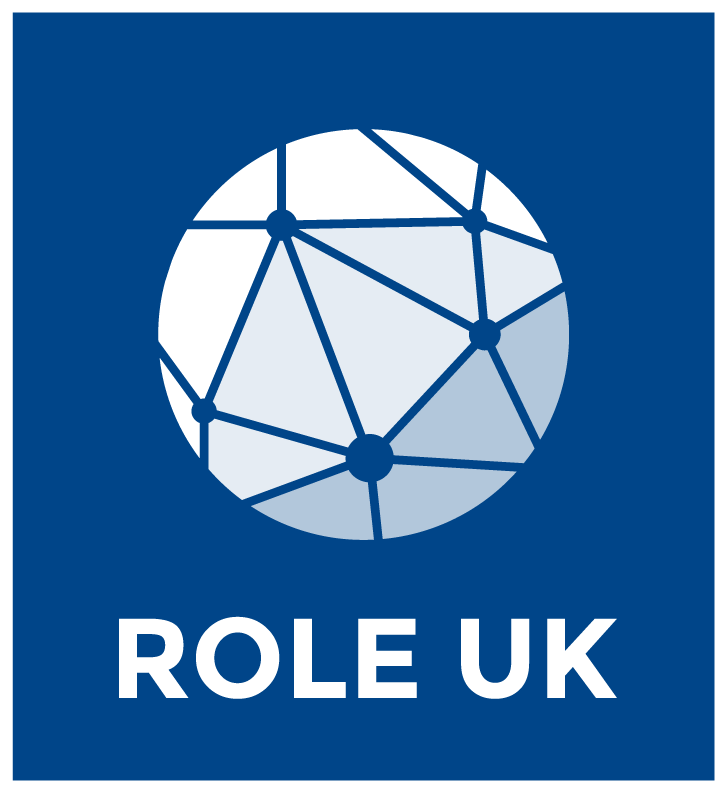 This training has received financial and technical support from Advocates for International Development’s Rule of Law Expertise UK (ROLE UK) Programme and UKAid
Source protection and appeals
Appeal
2 automatic rights of appeal for designated persons- ministerial and High Court

Protection of Sources
Not 100% guaranteed
GDPR, FOI, High Court
Measures in place to limit disclosure 
Open-Source information recommended
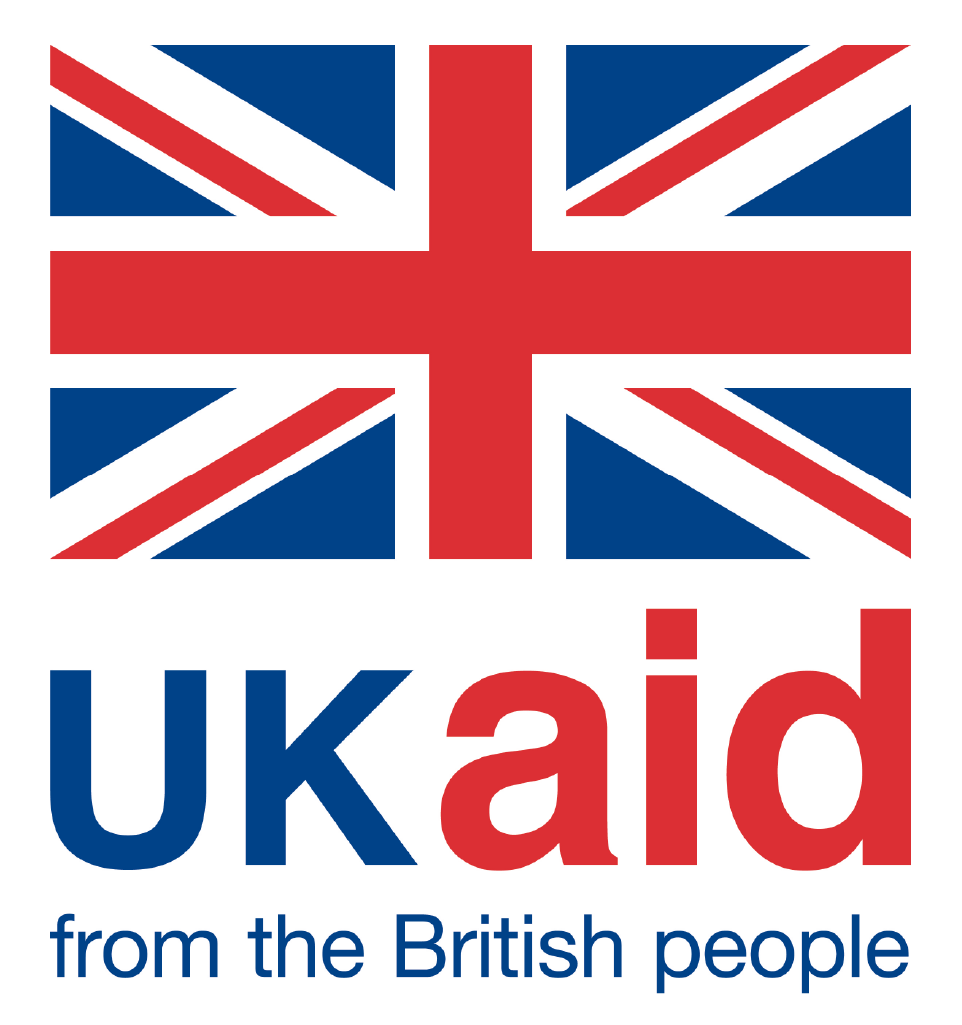 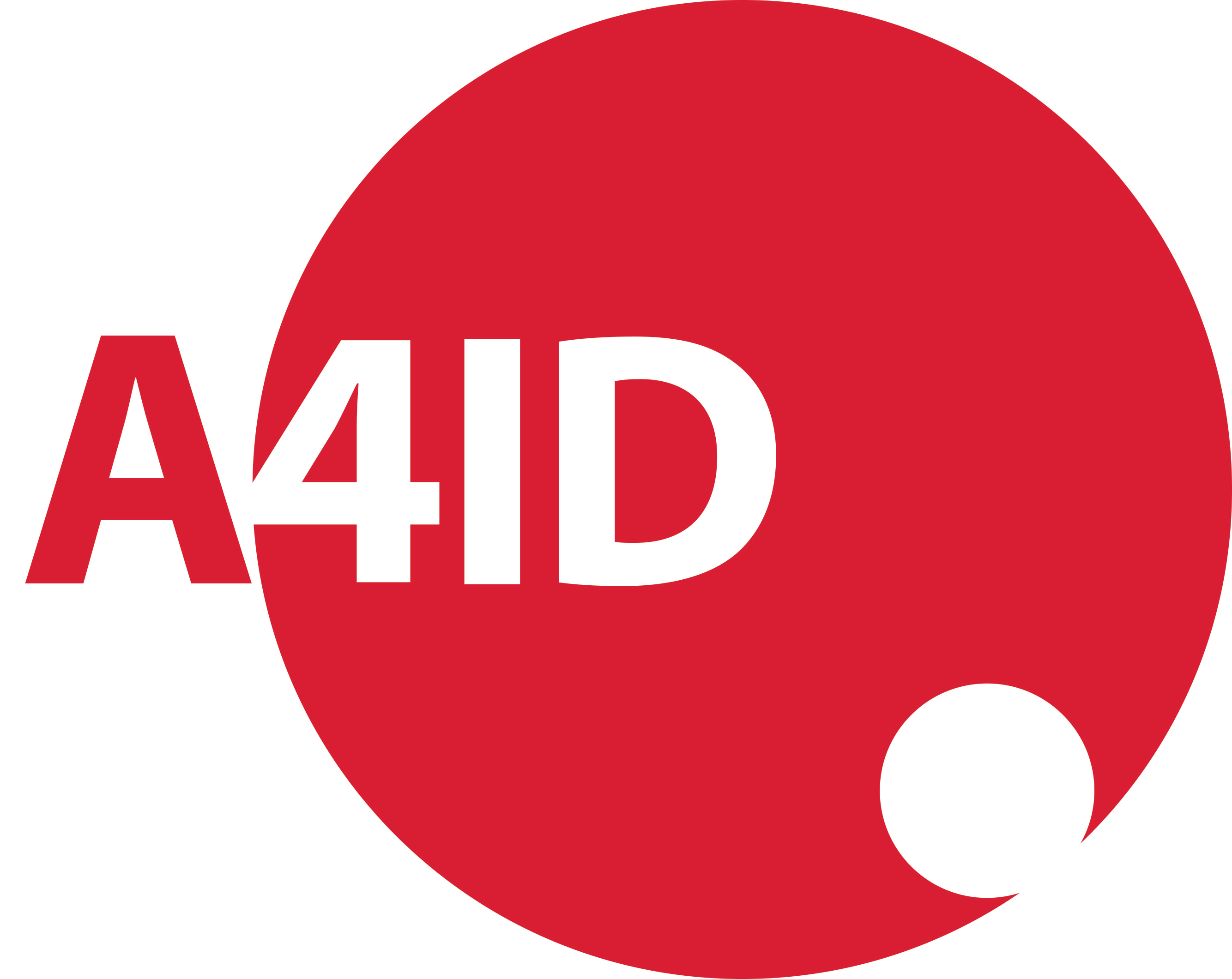 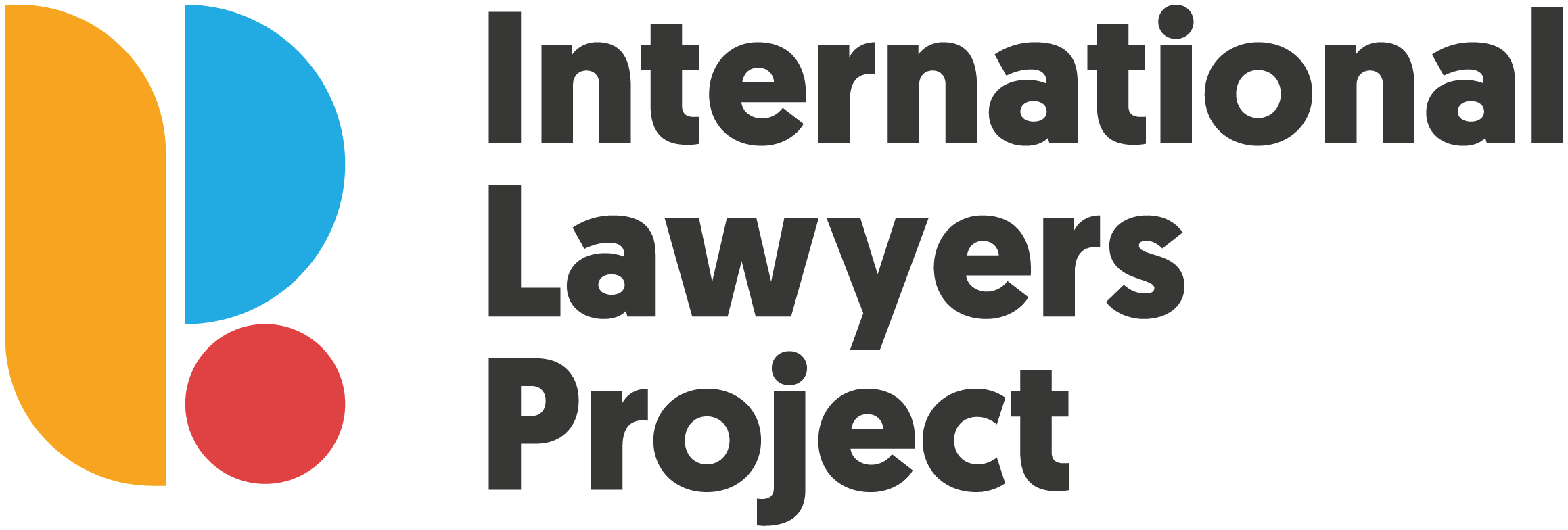 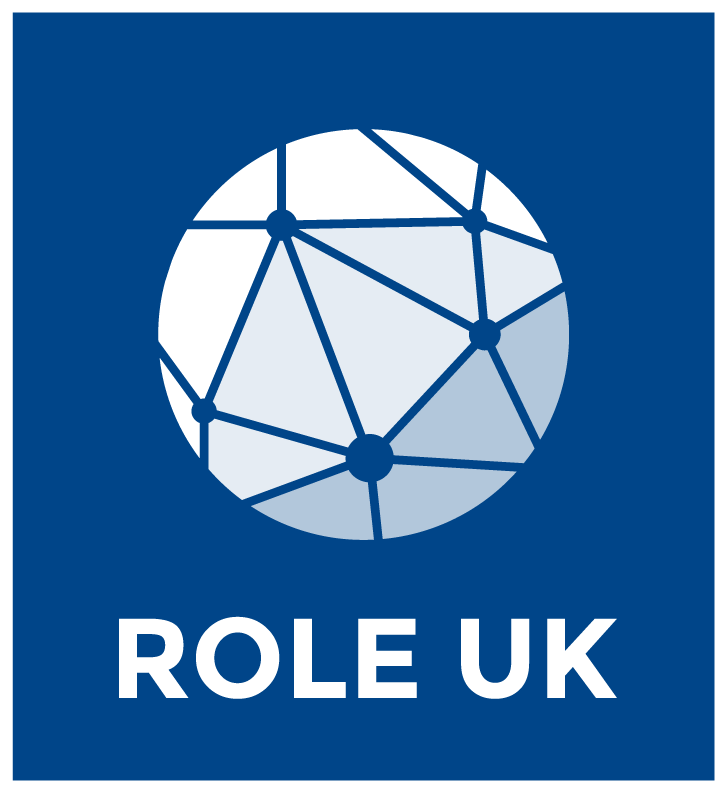 This training has received financial and technical support from Advocates for International Development’s Rule of Law Expertise UK (ROLE UK) Programme and UKAid
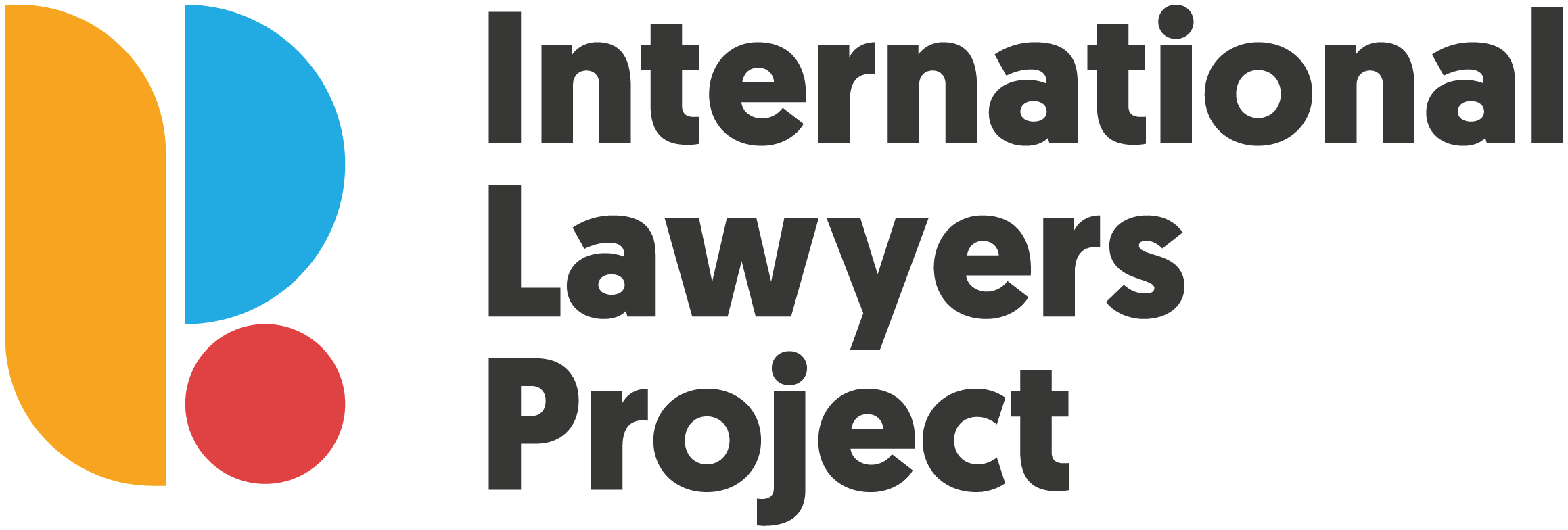 UK GAC Applicable?
Corruption
Bribery
Misappropriation of Property
Entity

Person
Company
Organisation
Involvement
Responsible for or engages in
Facilitates or provides support 
Profits financially or obtains any other benefit conceals or disguises
Transfers or converts, profit or proceeds from such conduct
Intentionally or recklessly fails to investigate or prosecute 
Uses threats, intimidation or physical force
Contravenes provisions in the Regulations
Policy
HMG HMG’s anti-corruption policy priorities
The scale, nature and impact of the serious corruption
The status, connections and activities of the involved person
Collective international action
Interaction with law enforcement activities
Risk of reprisals
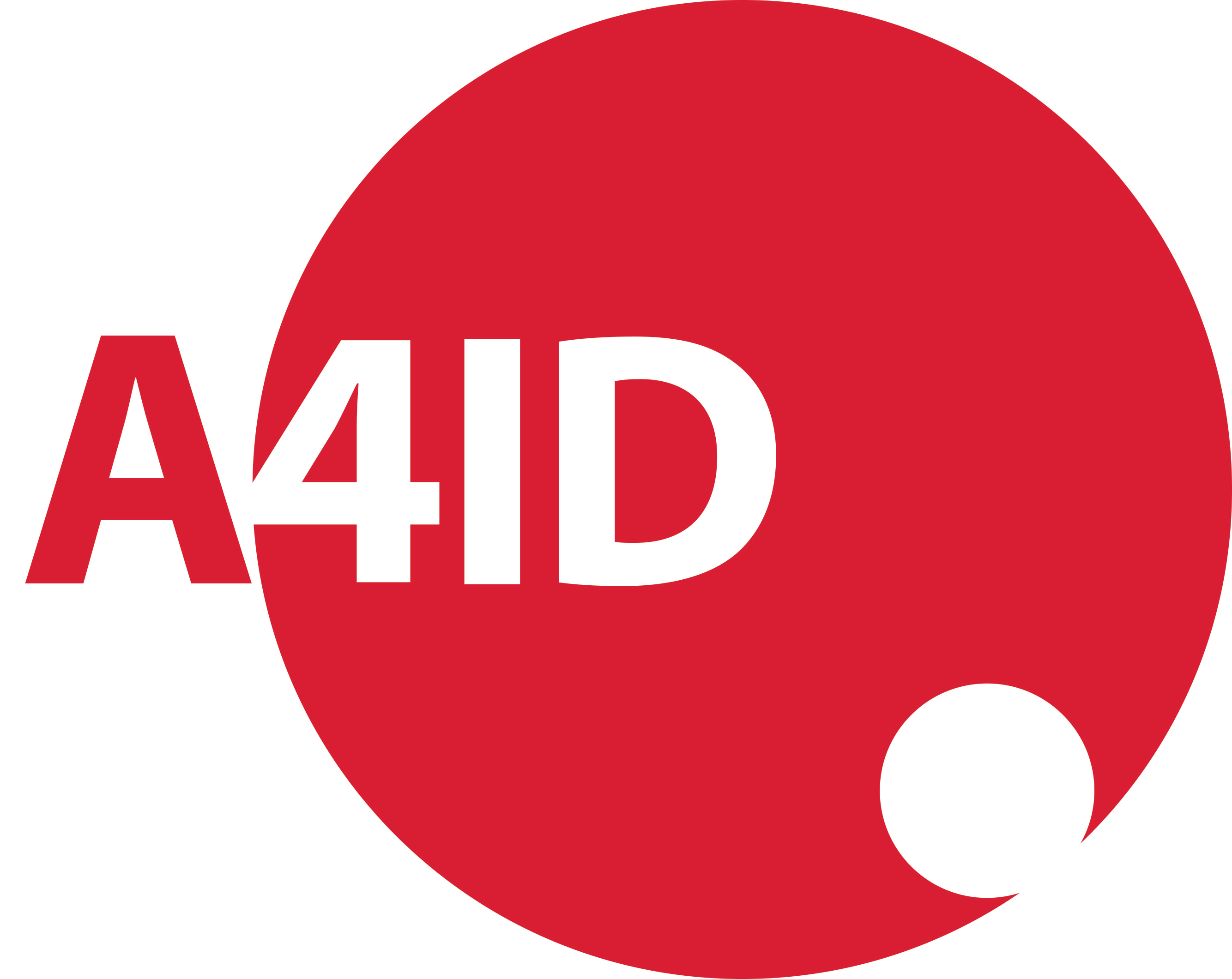 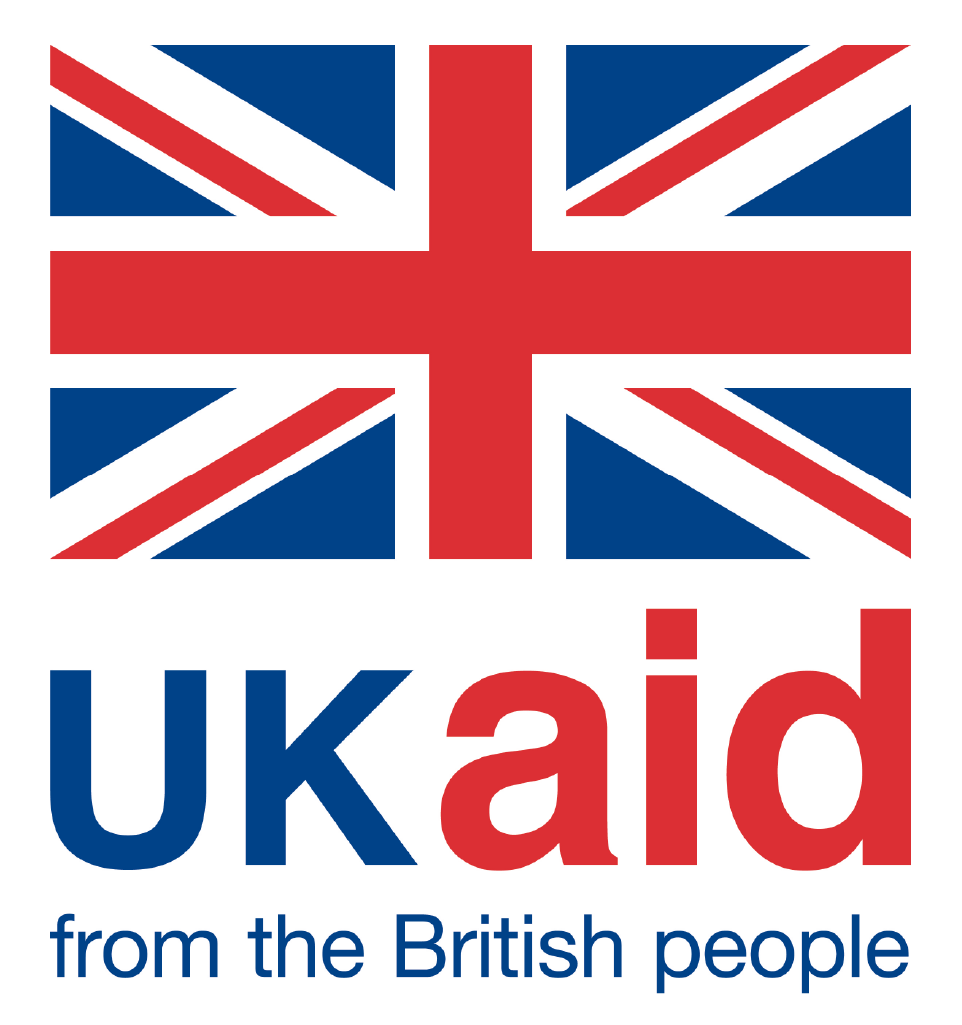 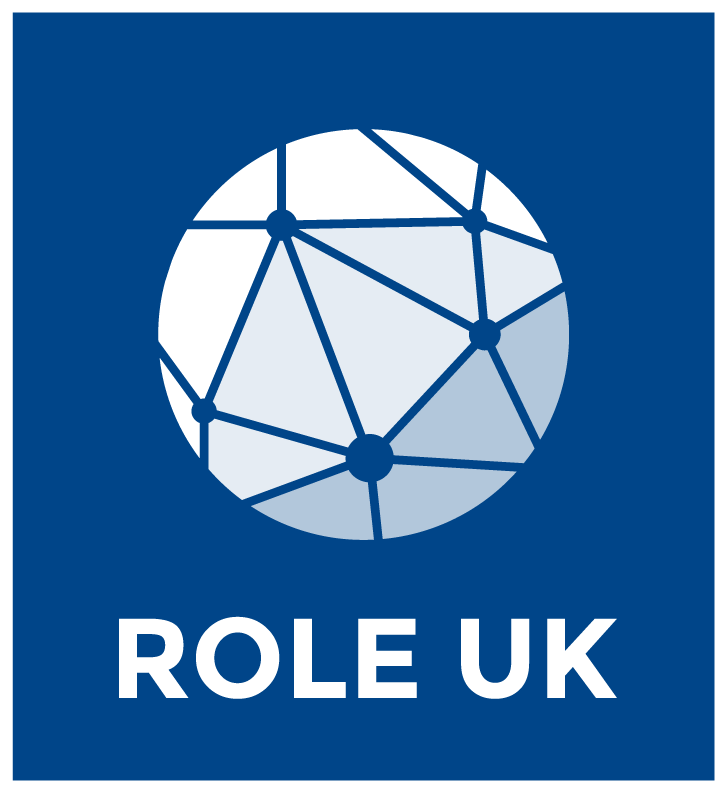 This training has received financial and technical support from Advocates for International Development’s Rule of Law Expertise UK (ROLE UK) Programme and UKAid
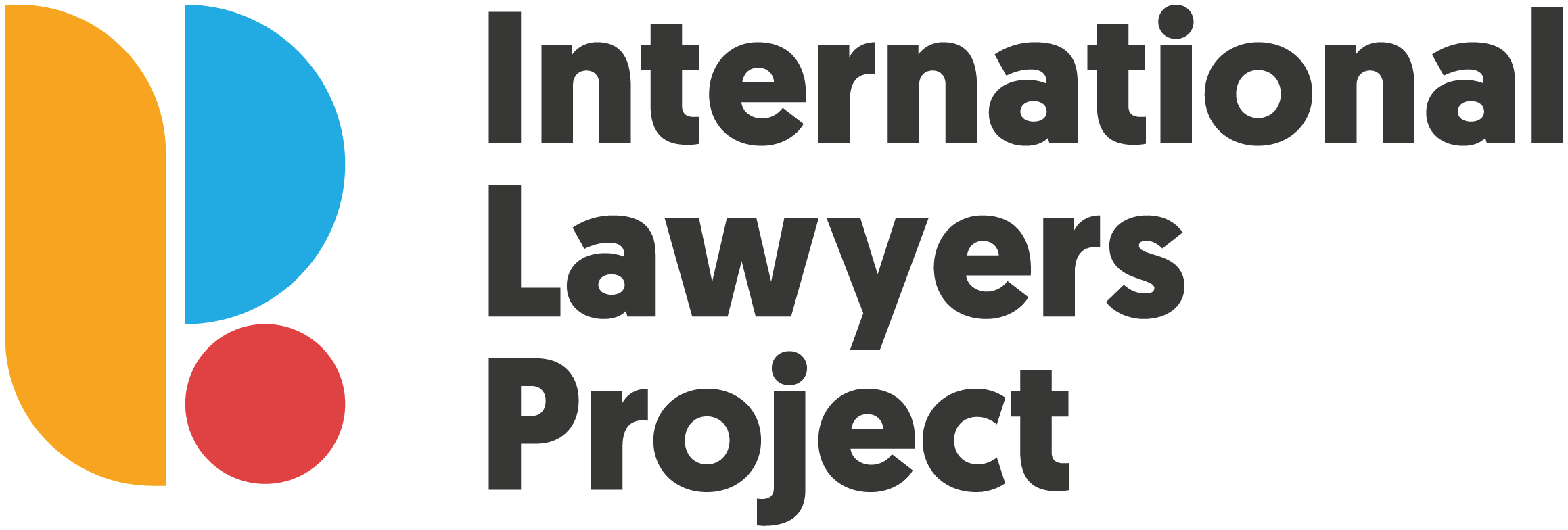 FURTHER INFORMATION
Oliver Windridge
rights: applied
Email: rights.applied@protonmail.com
Twitter: @oliverwindridge  

UK Anti-Corruption Coalition
www.ukanticorruptioncoalition.org
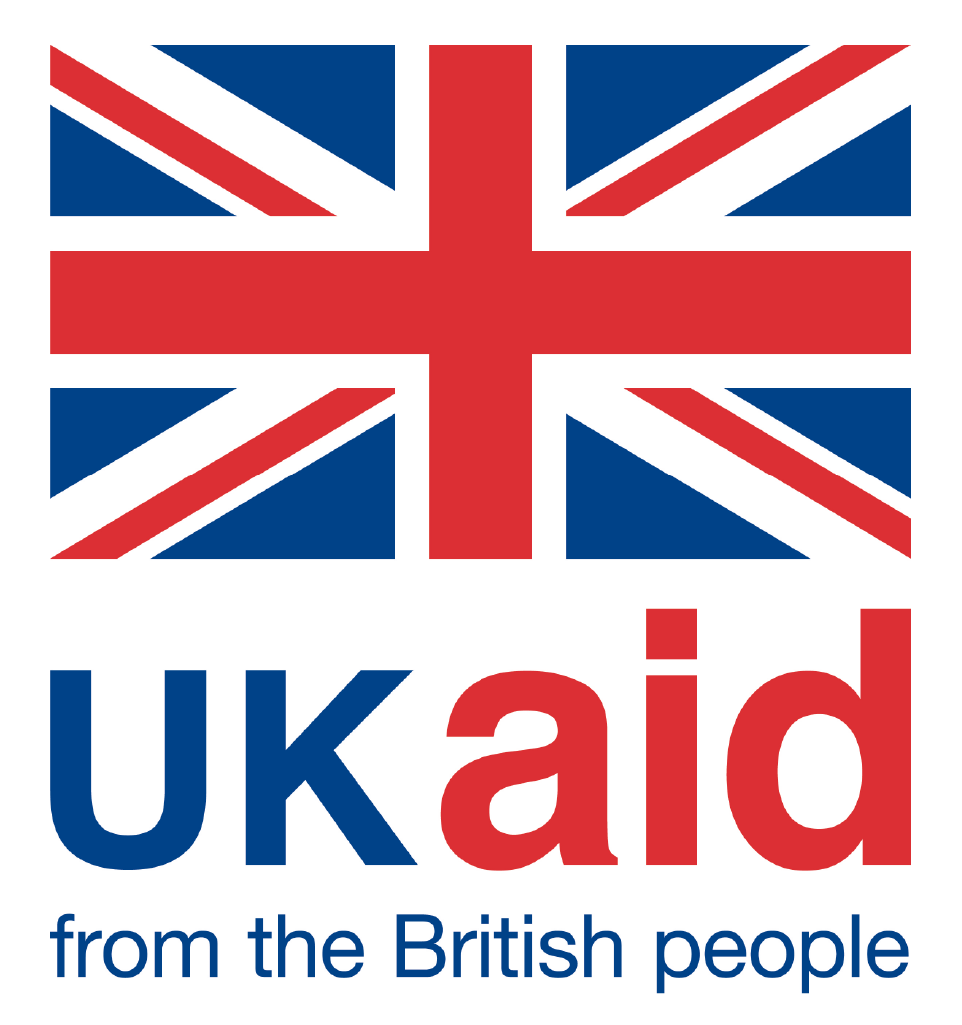 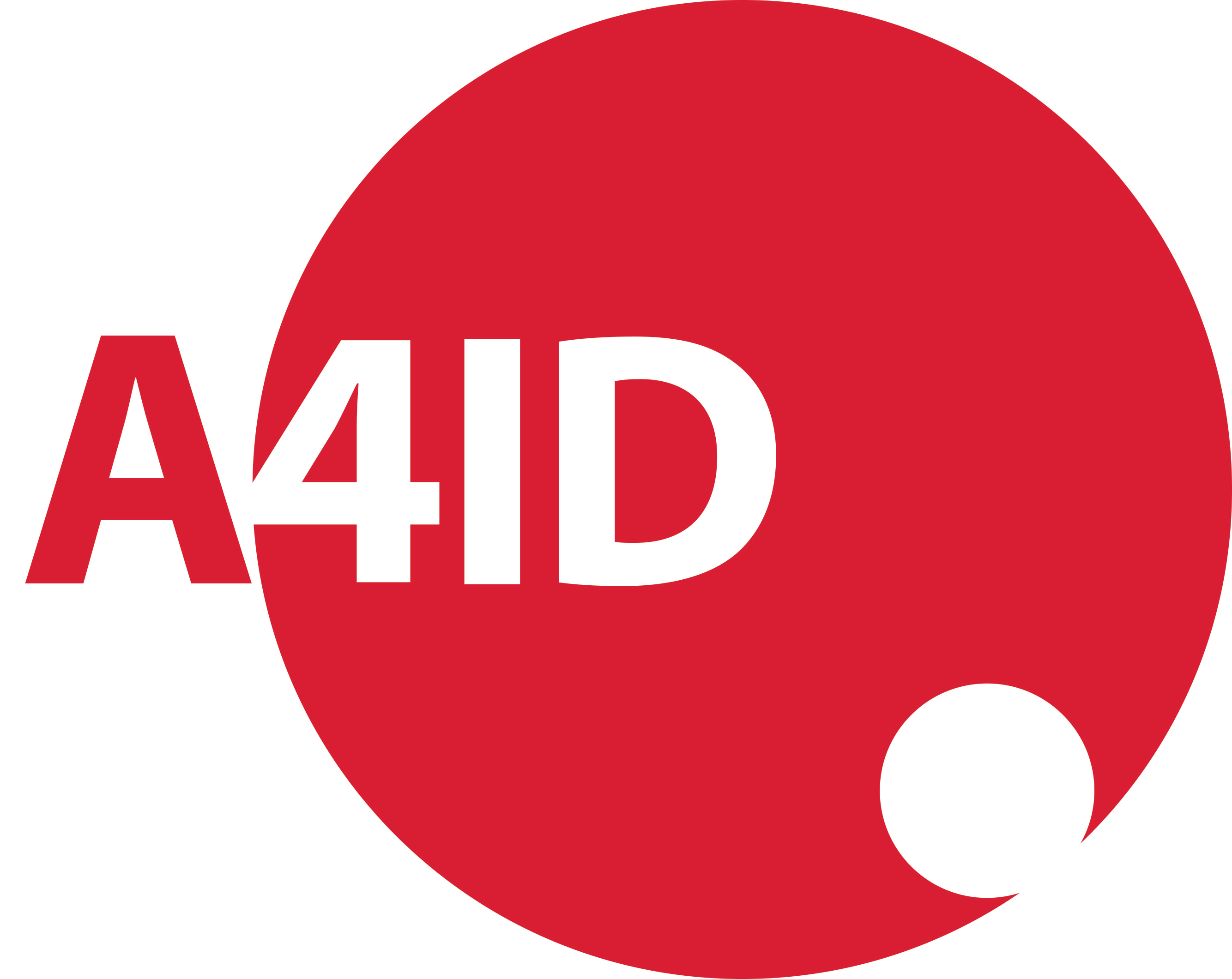 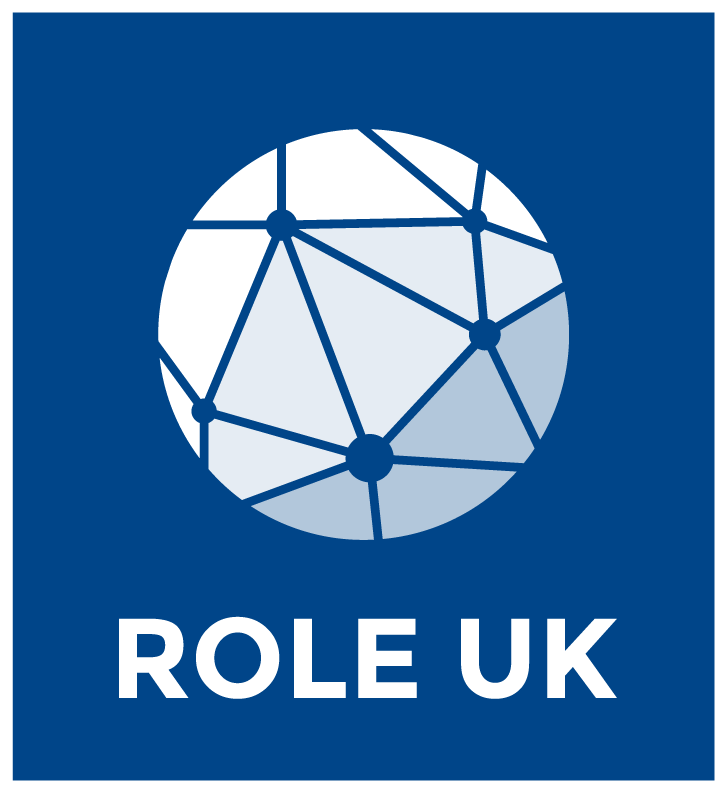 This training has received financial and technical support from Advocates for International Development’s Rule of Law Expertise UK (ROLE UK) Programme and UKAid